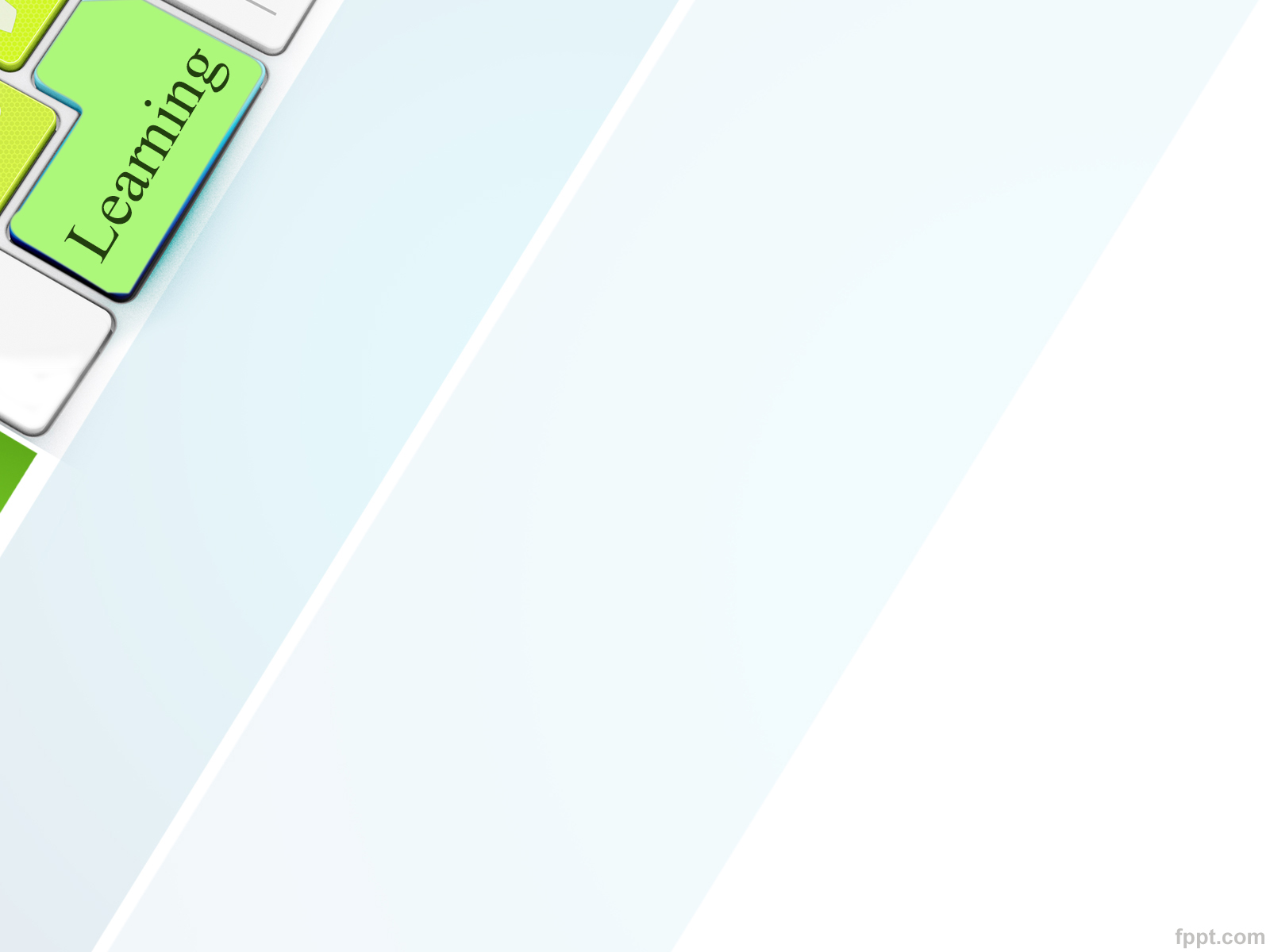 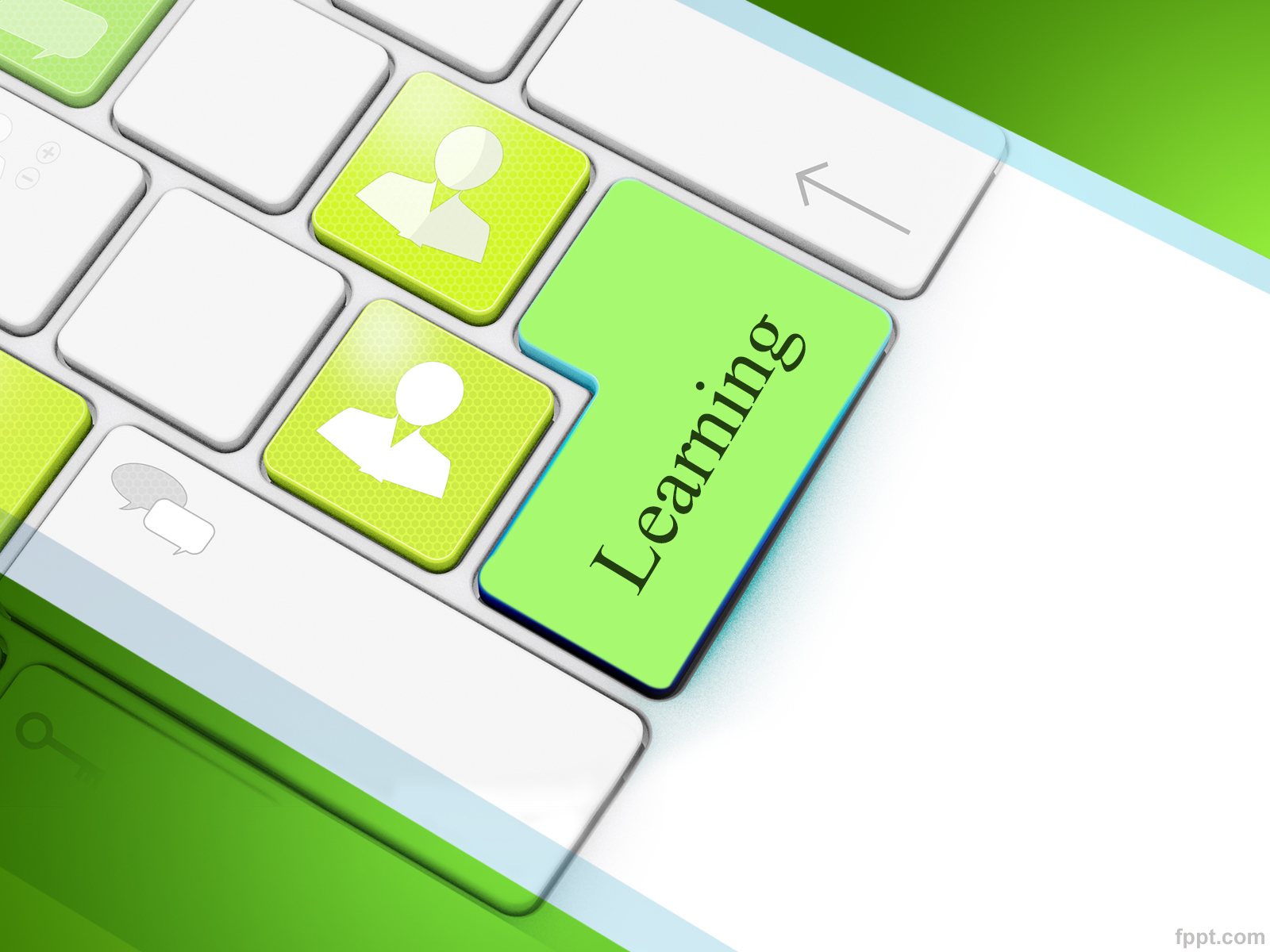 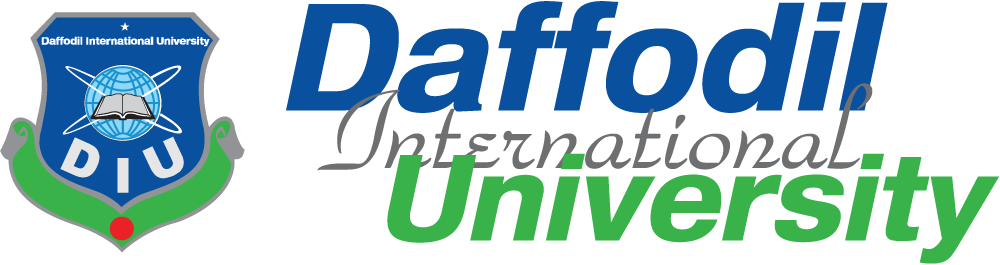 Md. Samaun Hasan
Lecturer
Department of Multimedia and Creative Technology

ID: 710001543
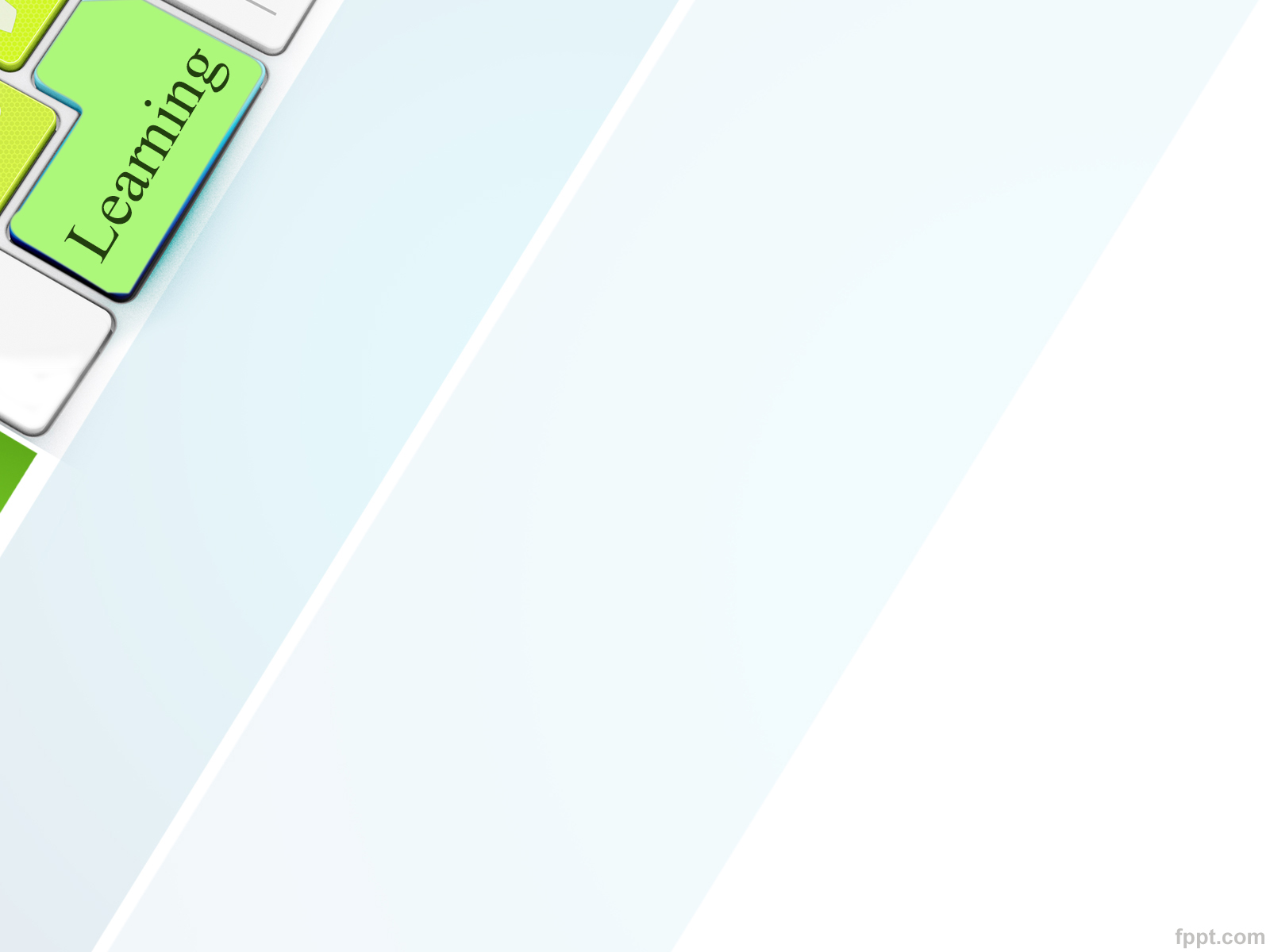 Painting
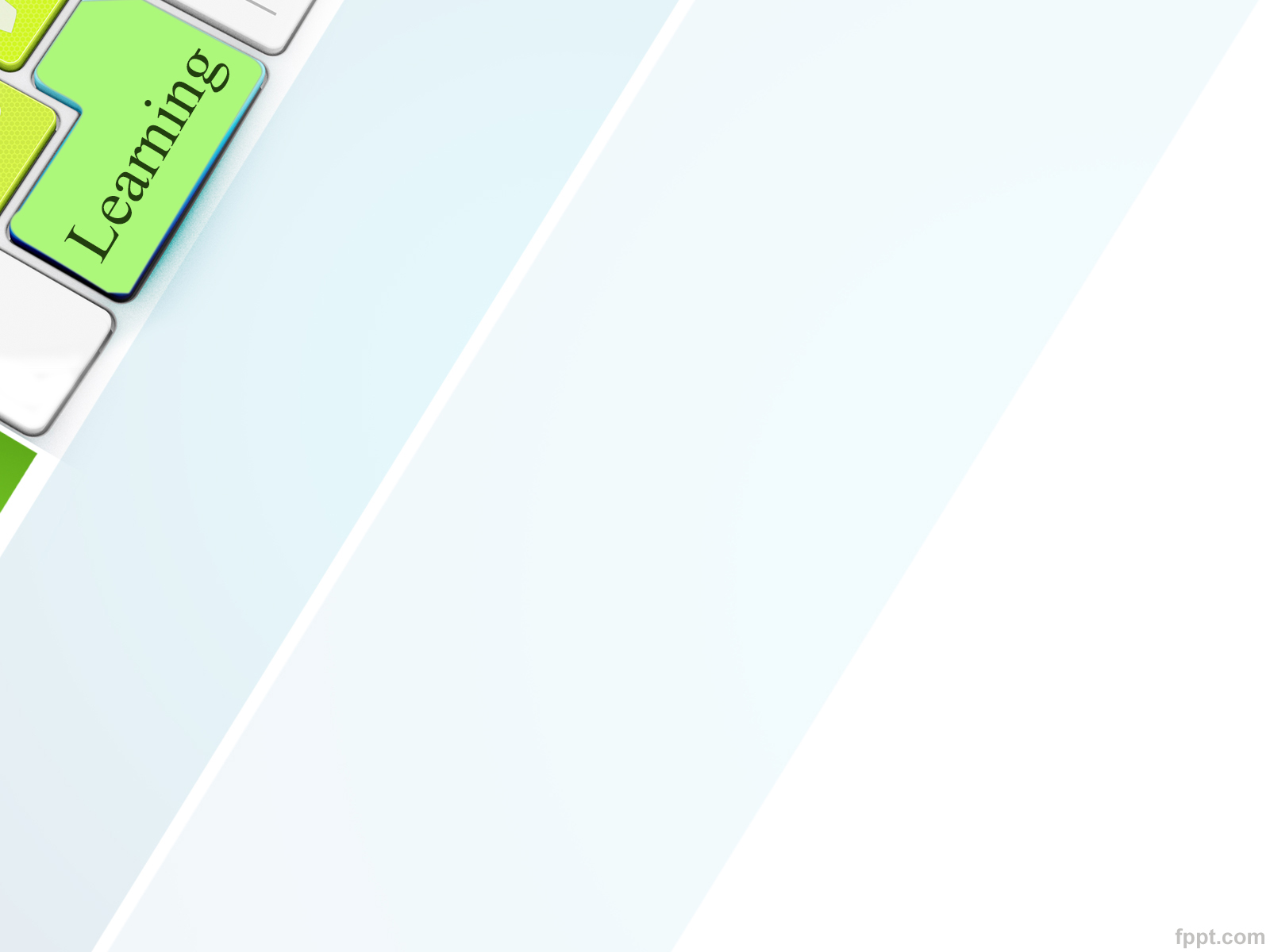 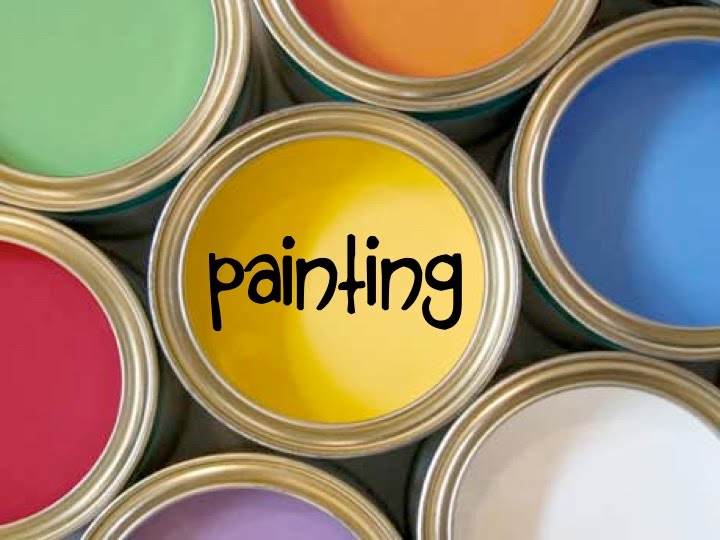 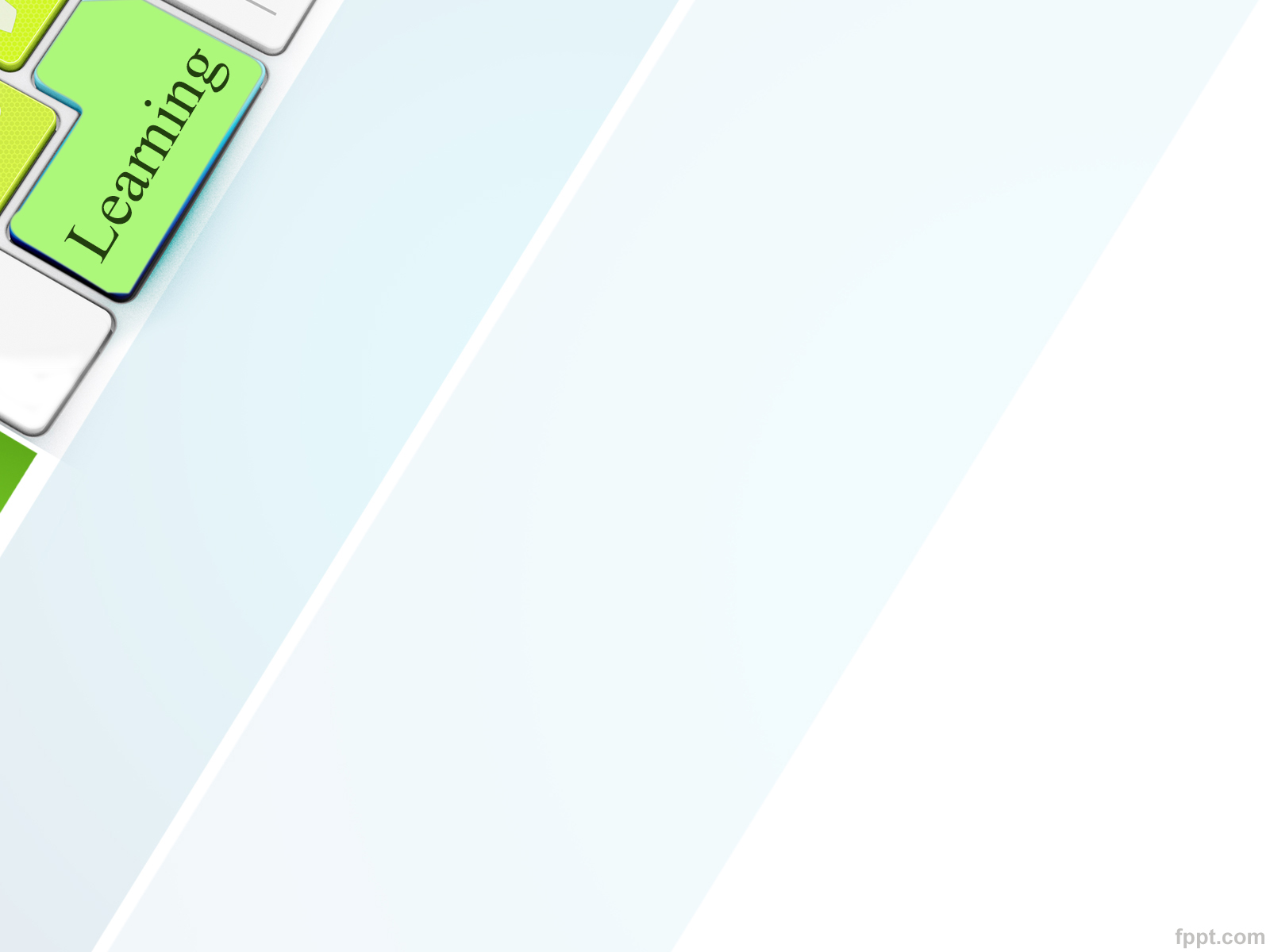 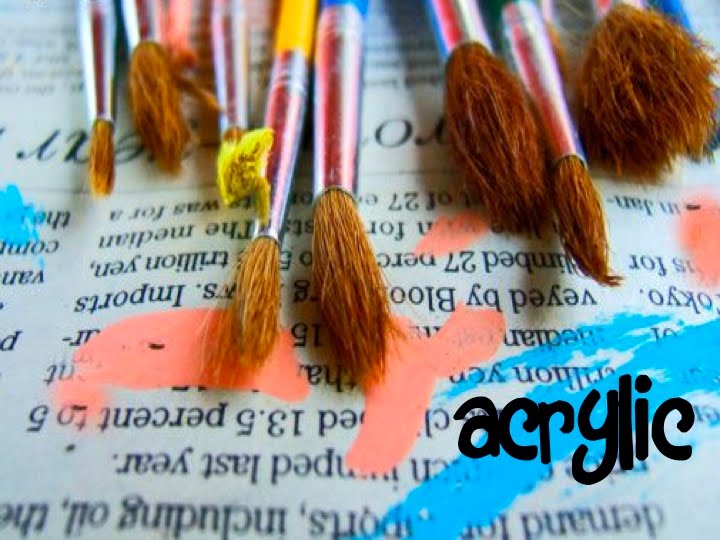 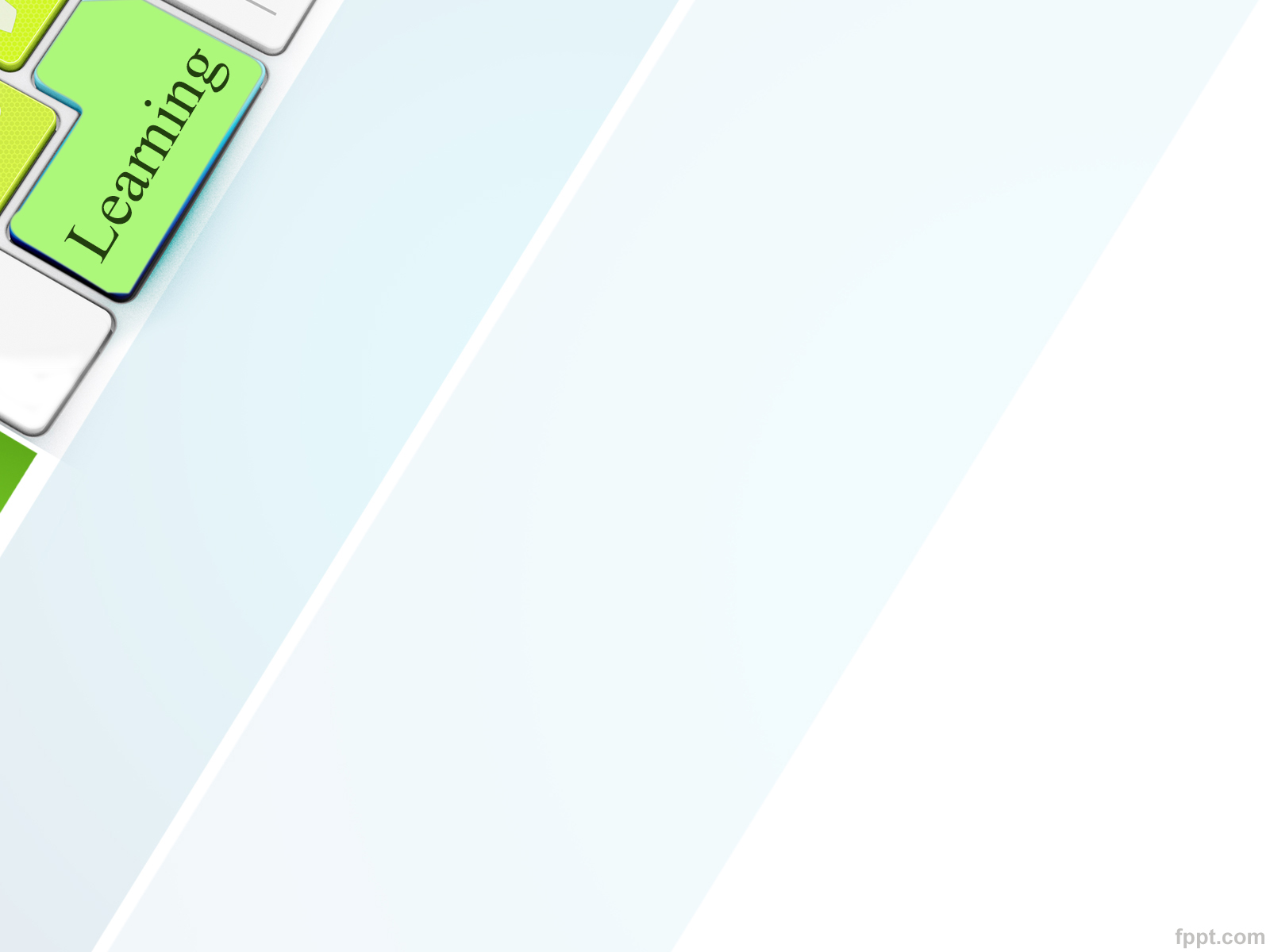 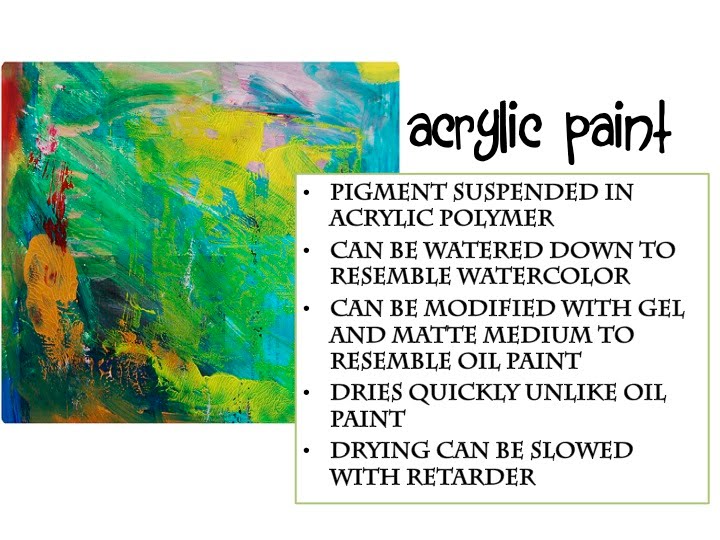 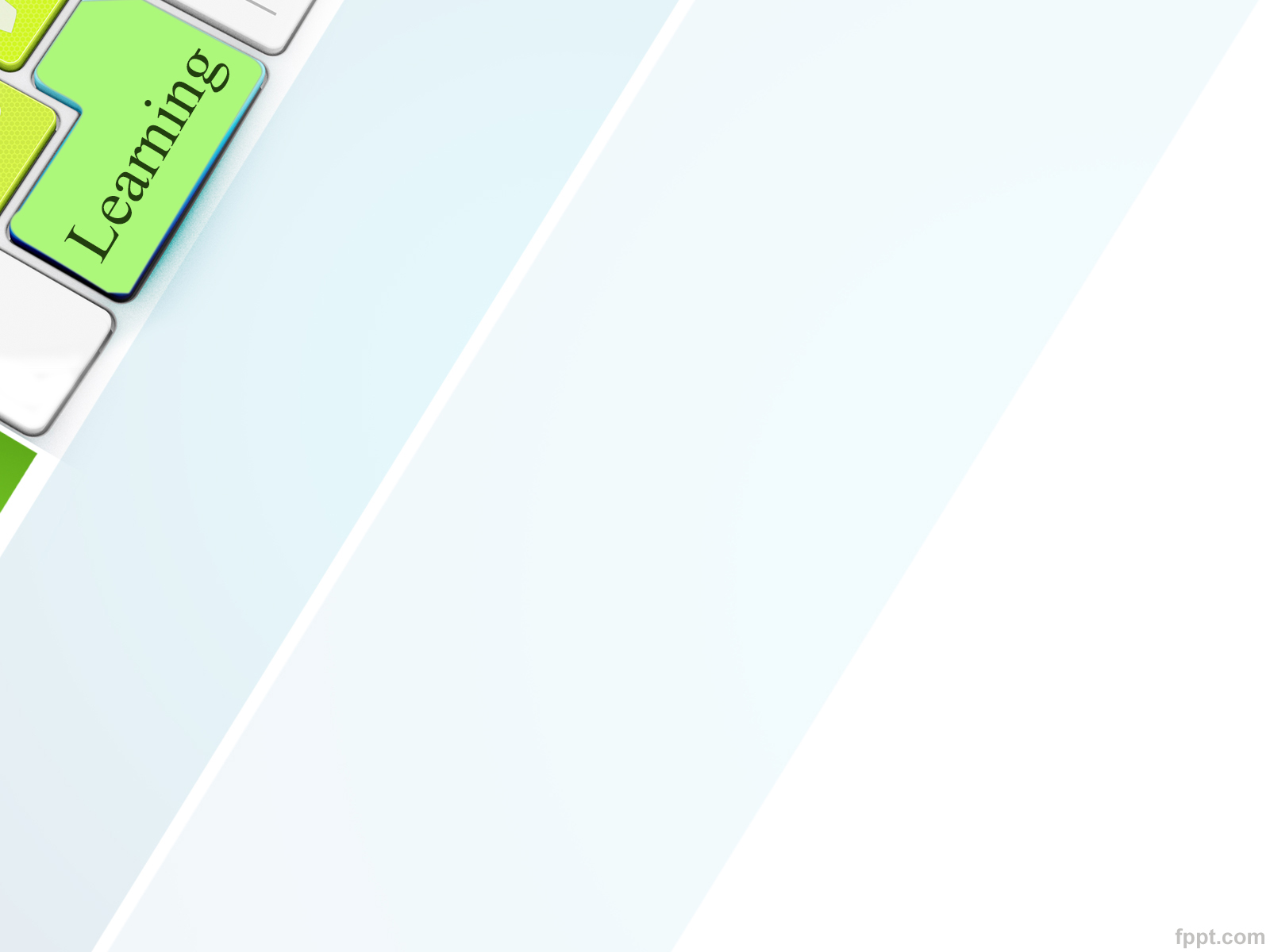 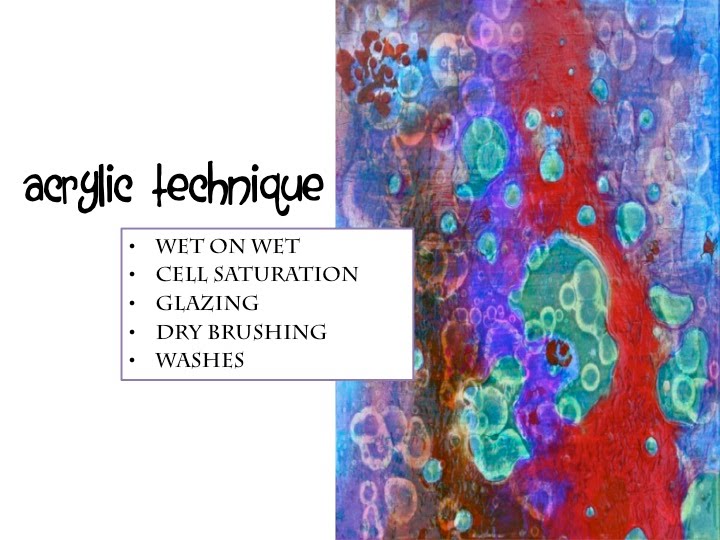 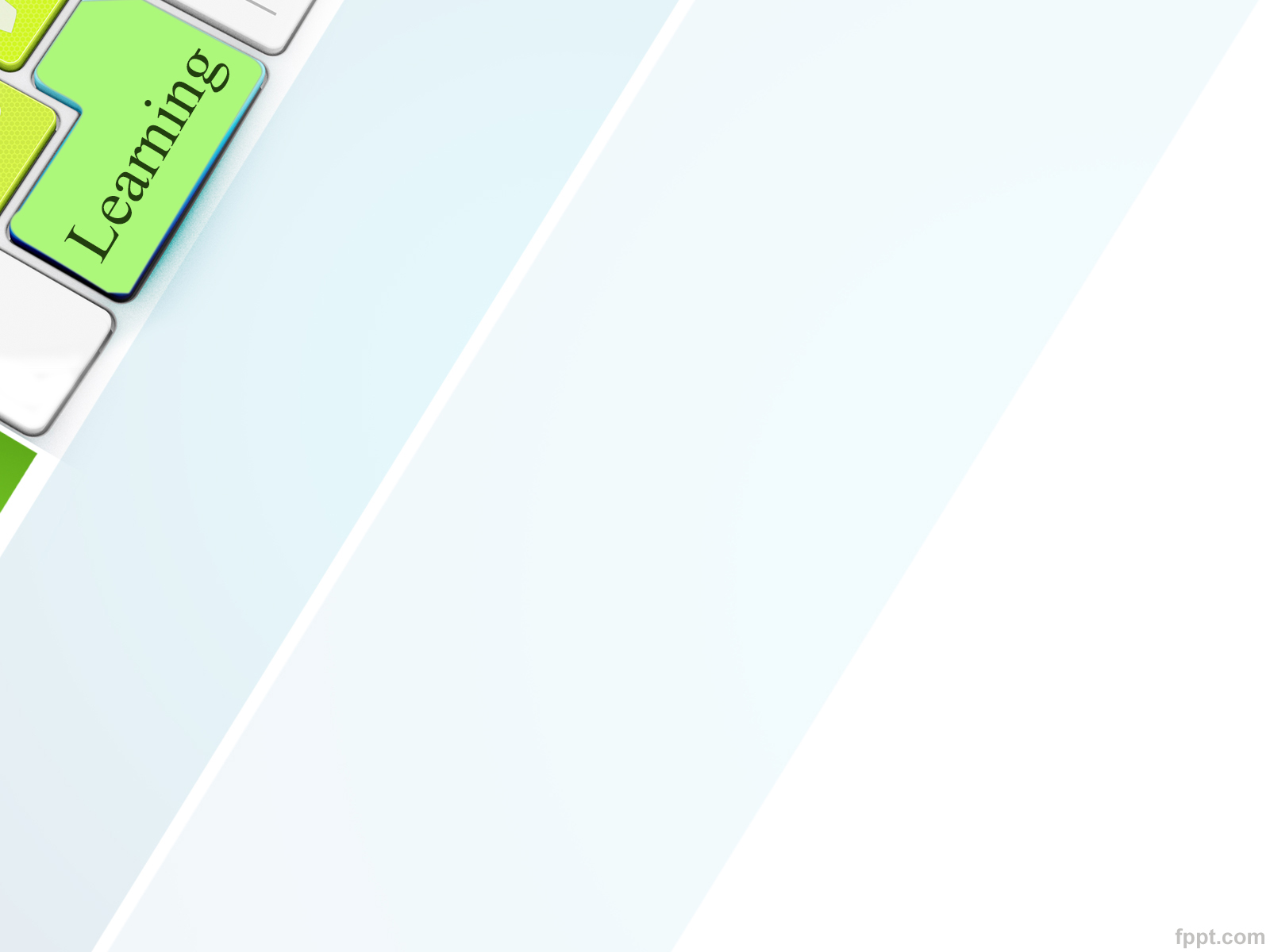 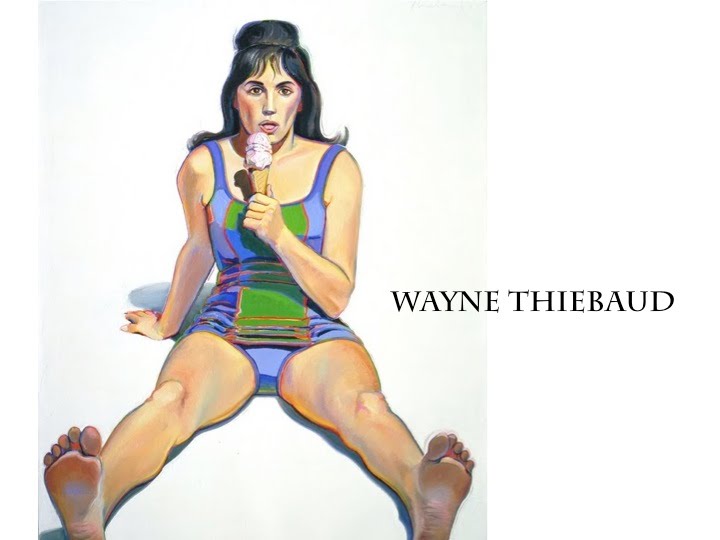 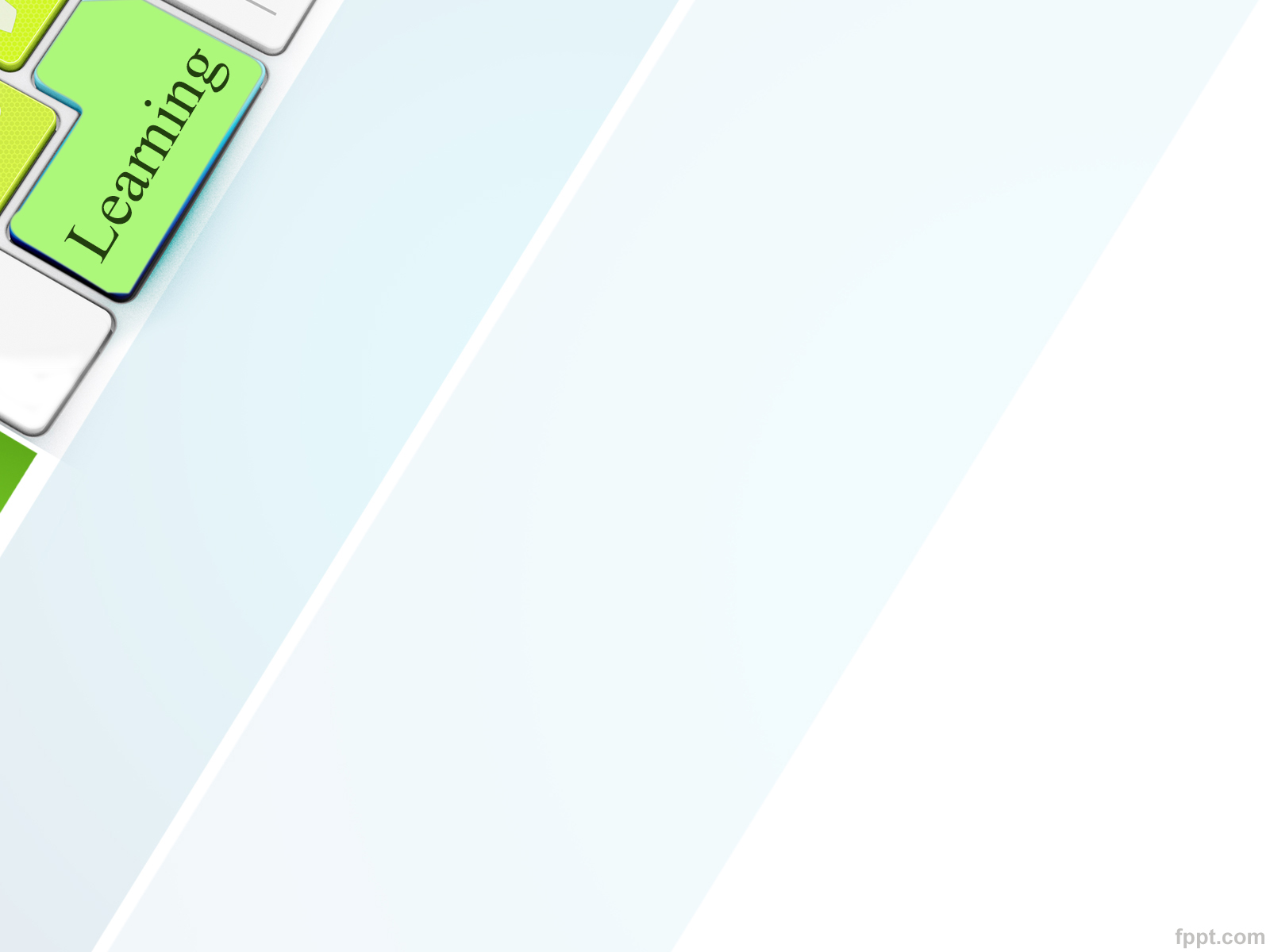 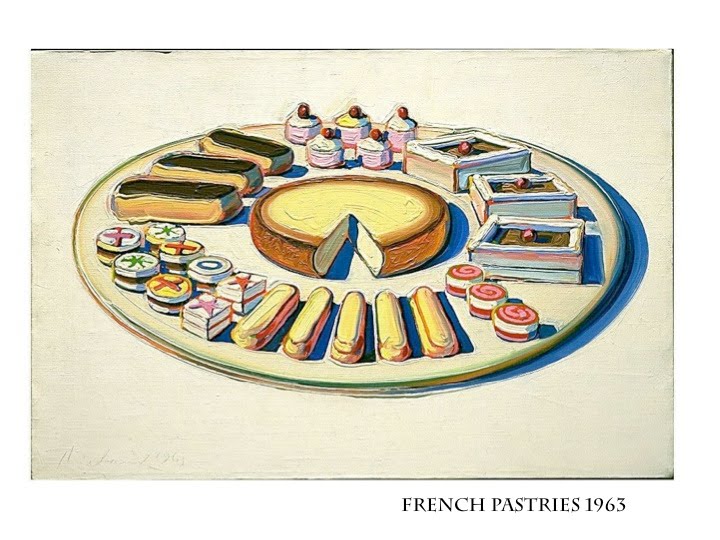 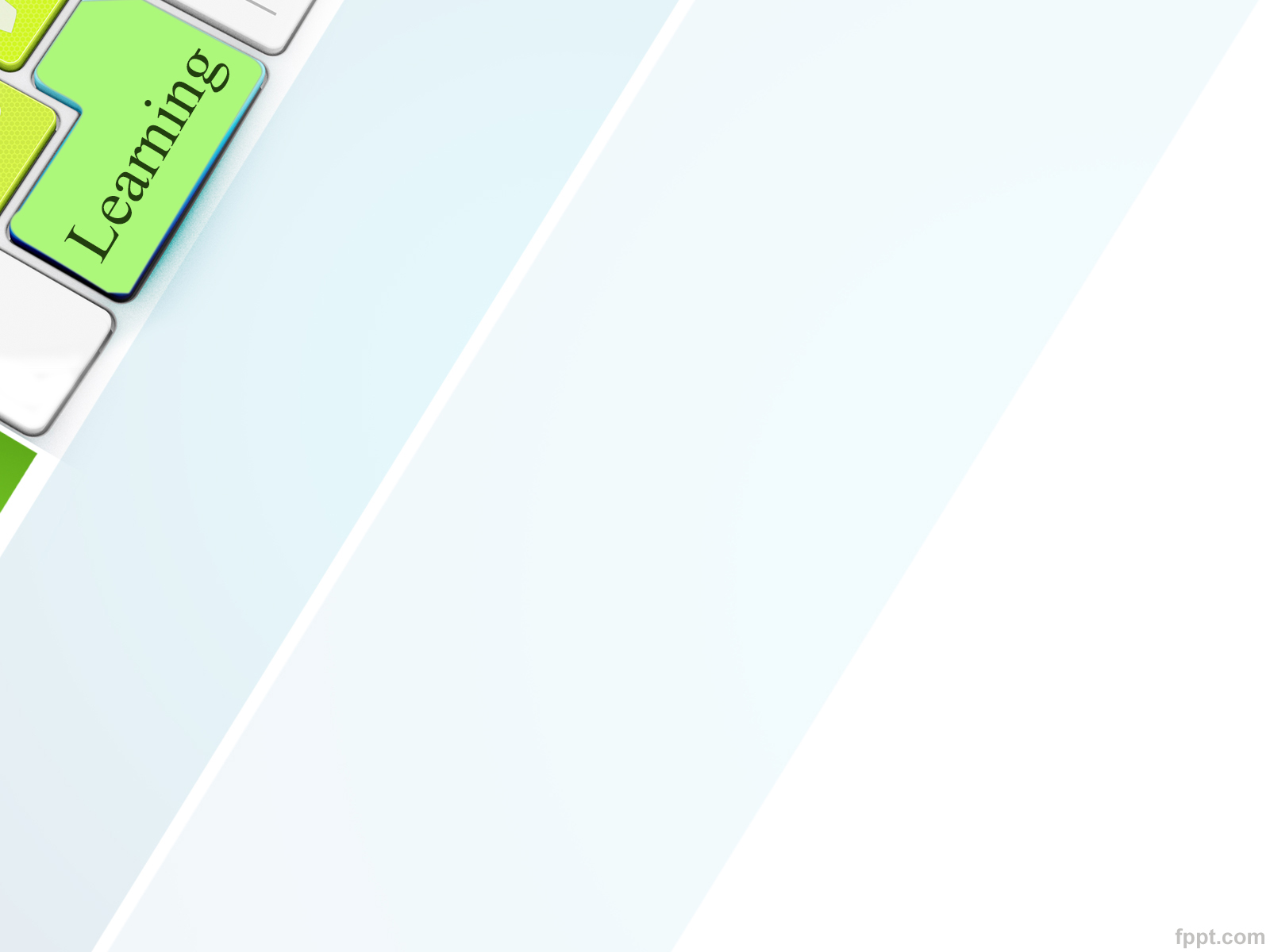 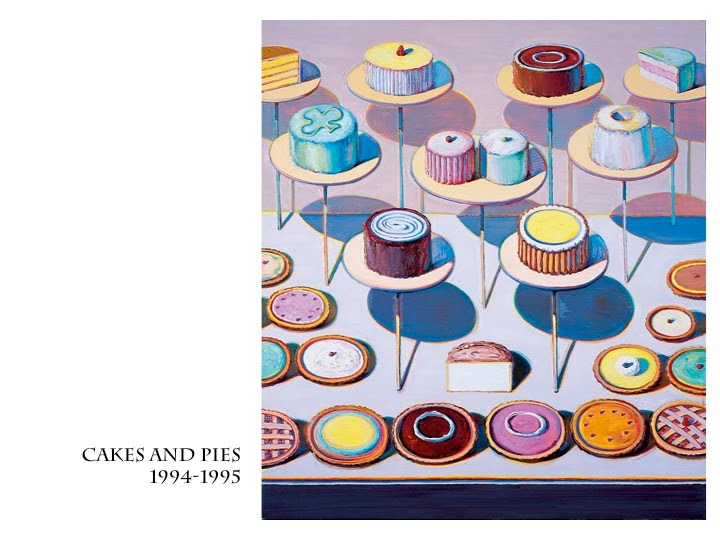 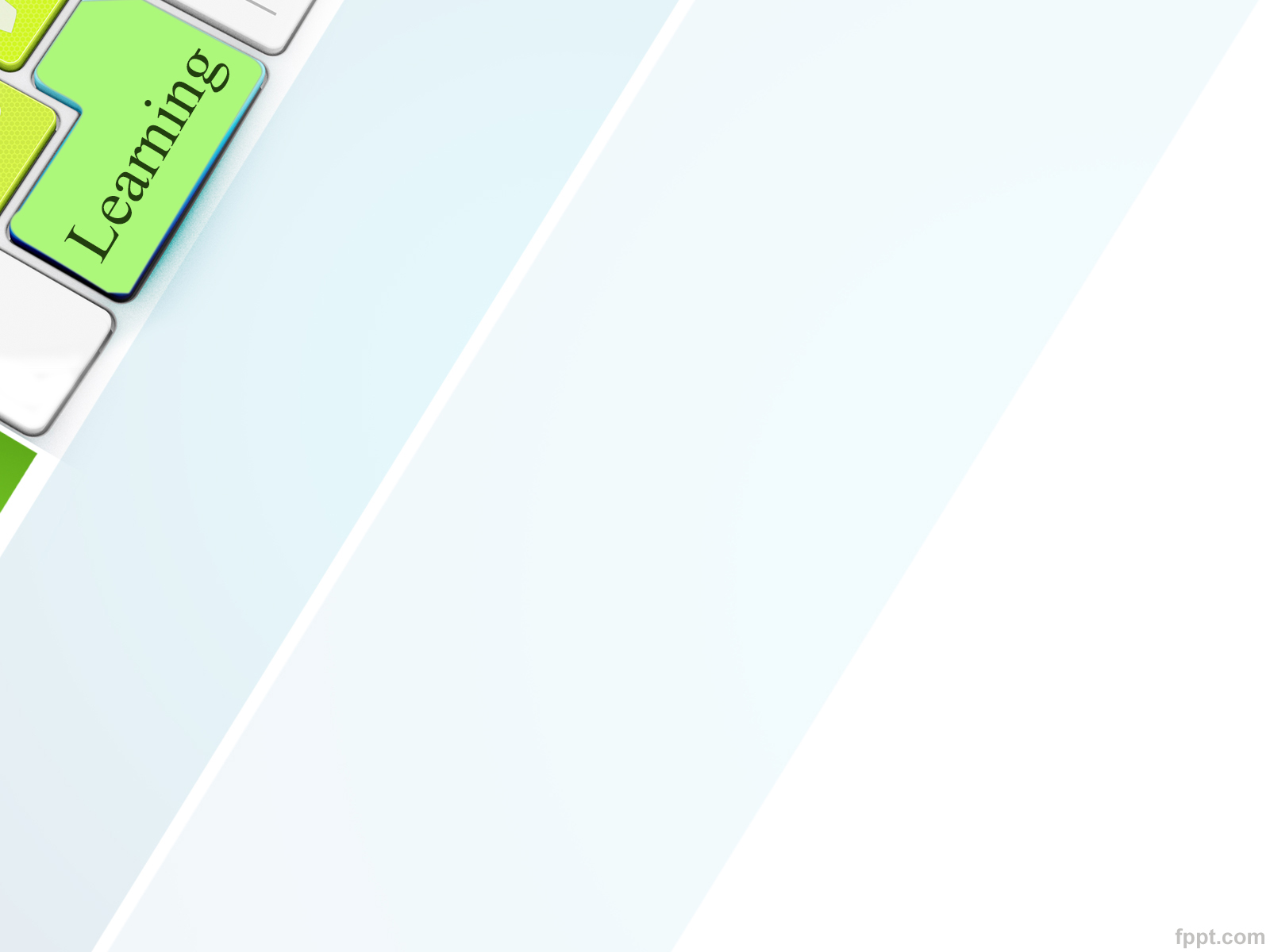 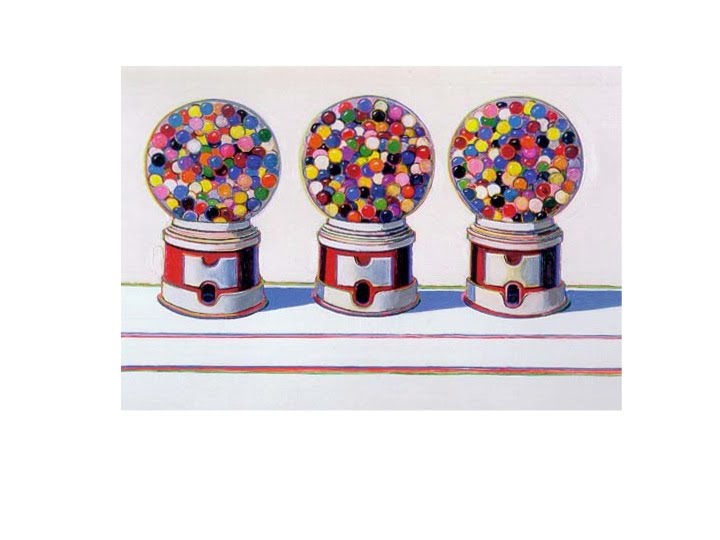 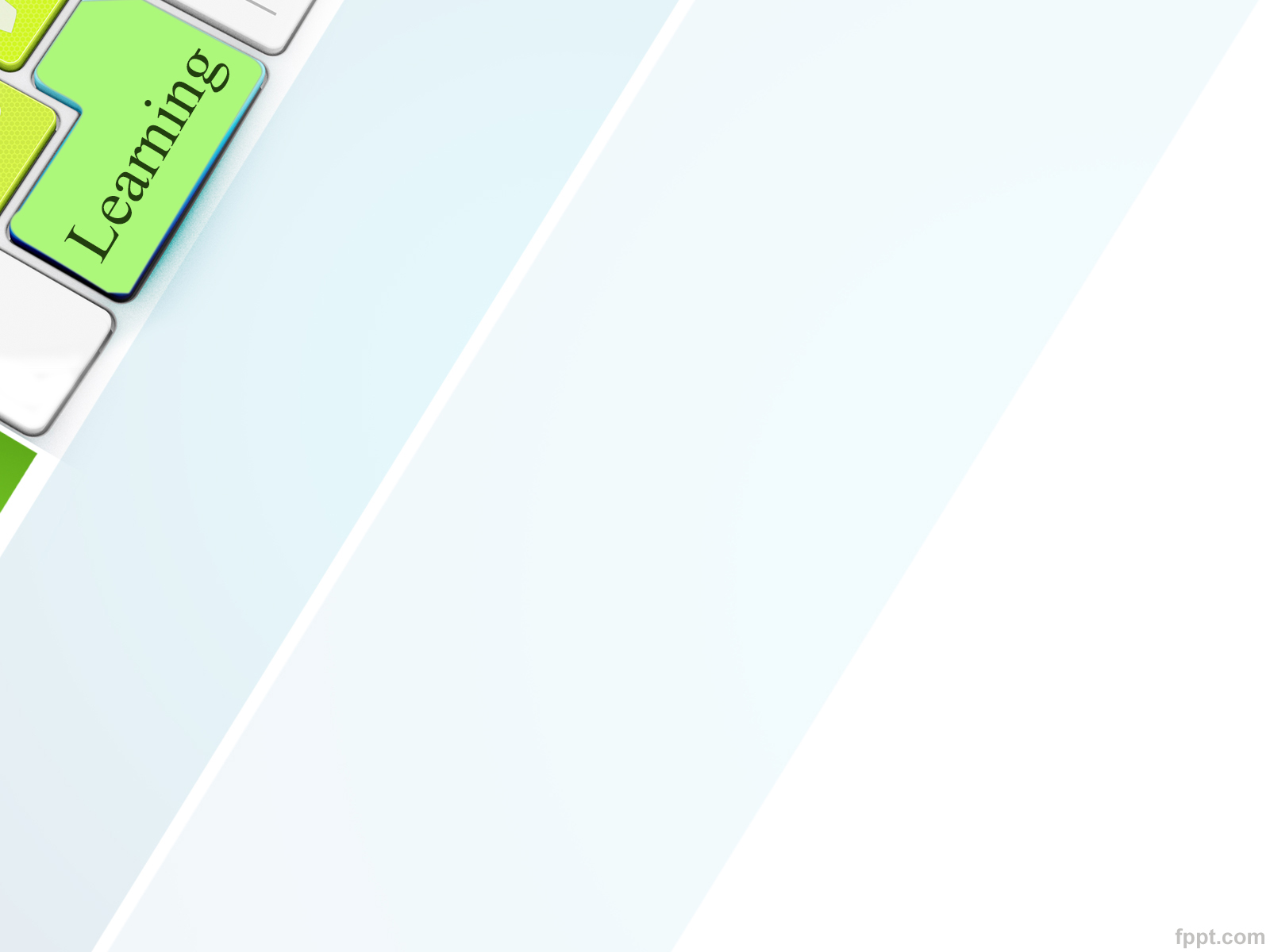 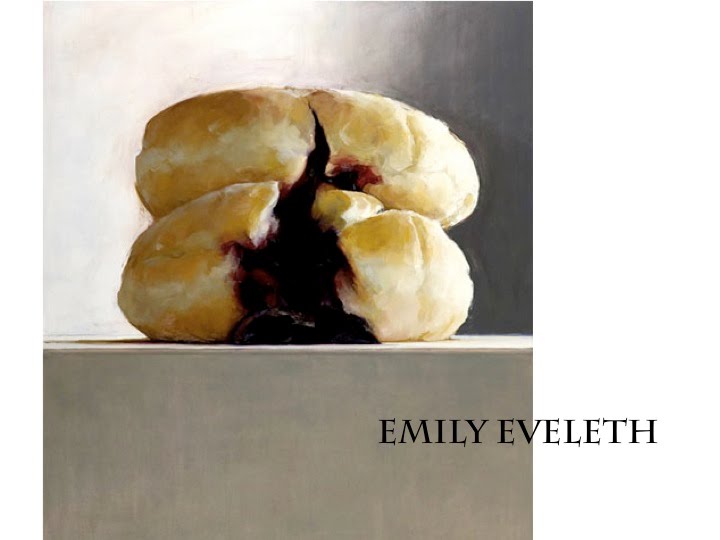 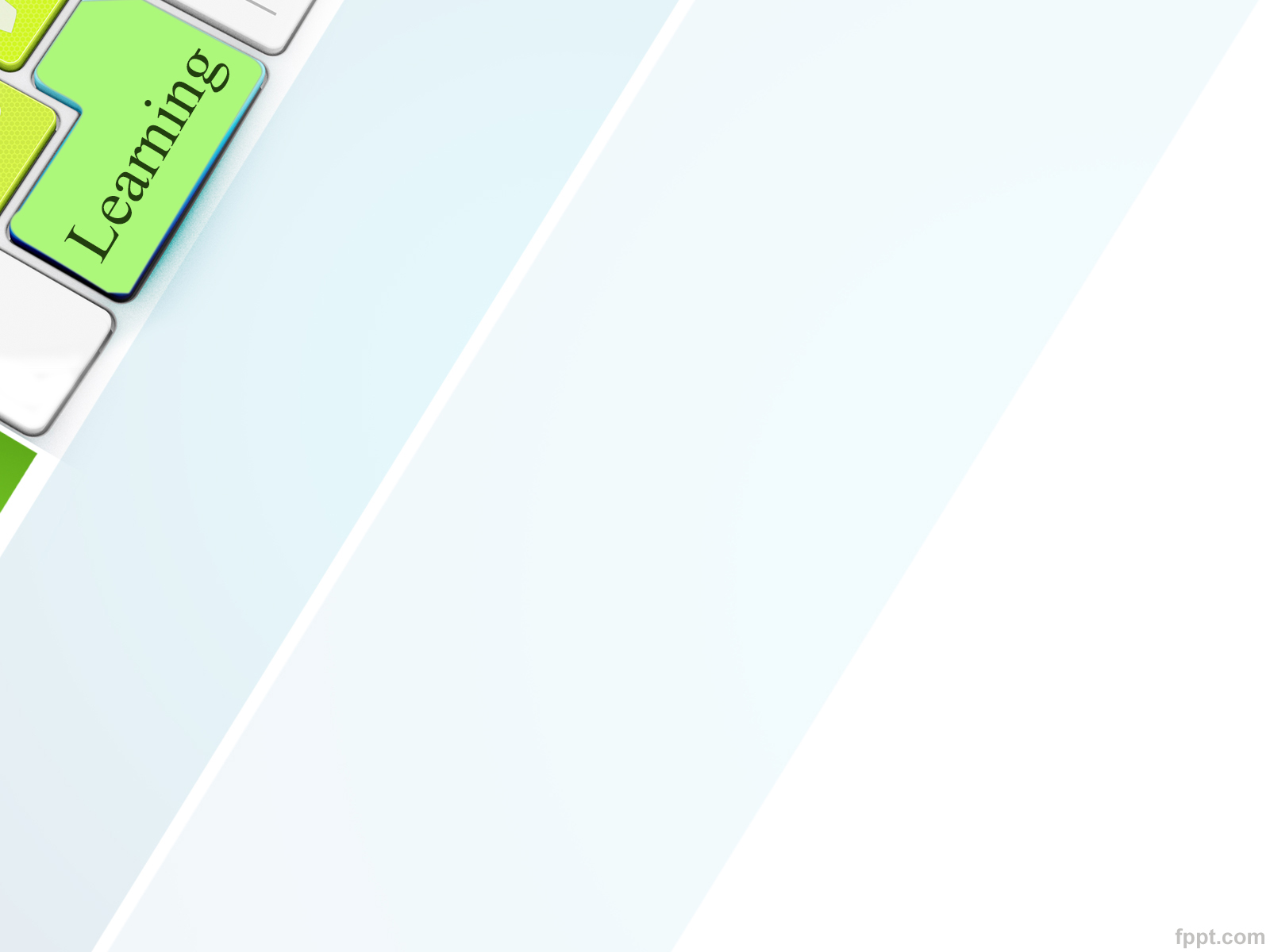 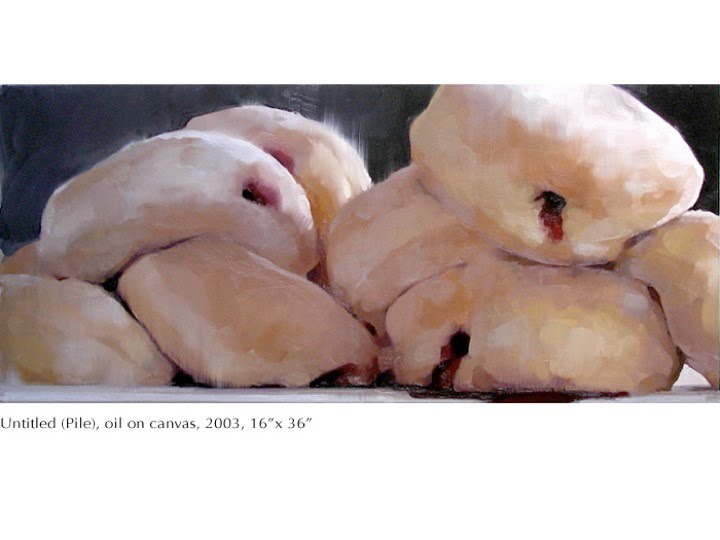 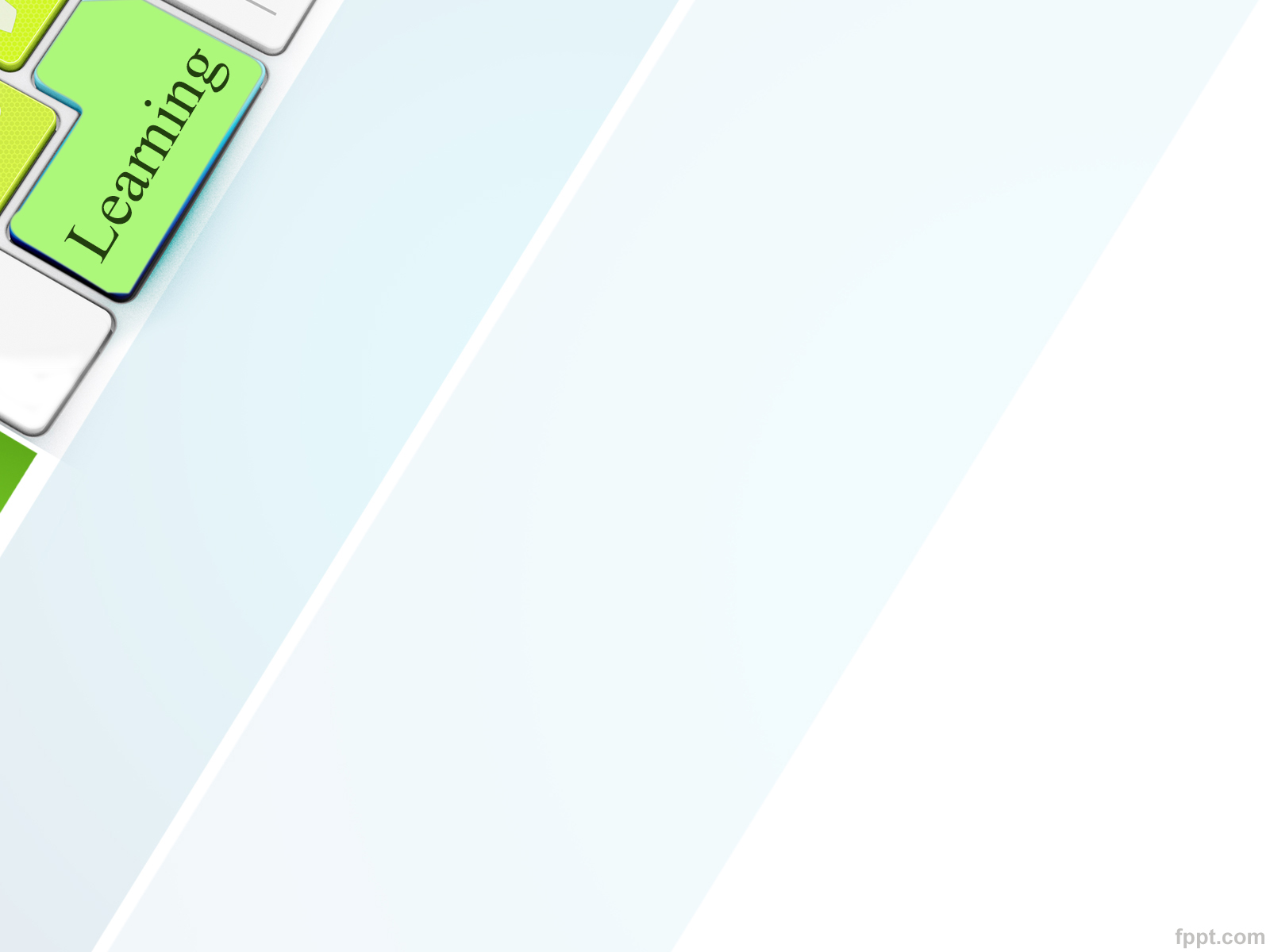 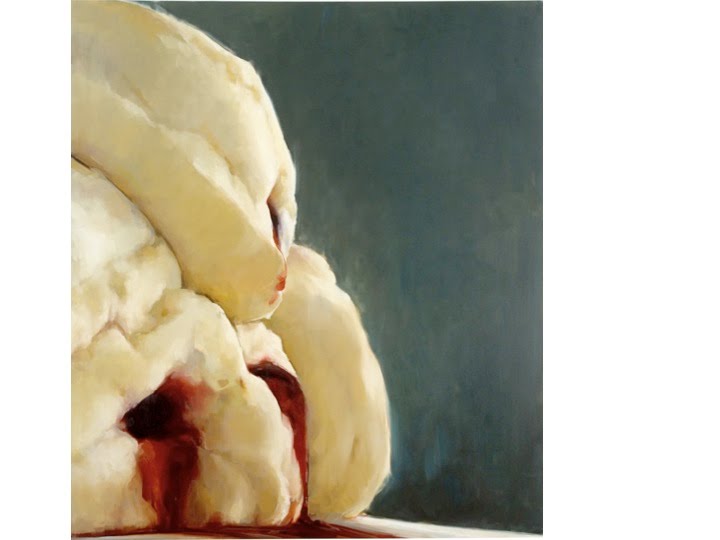 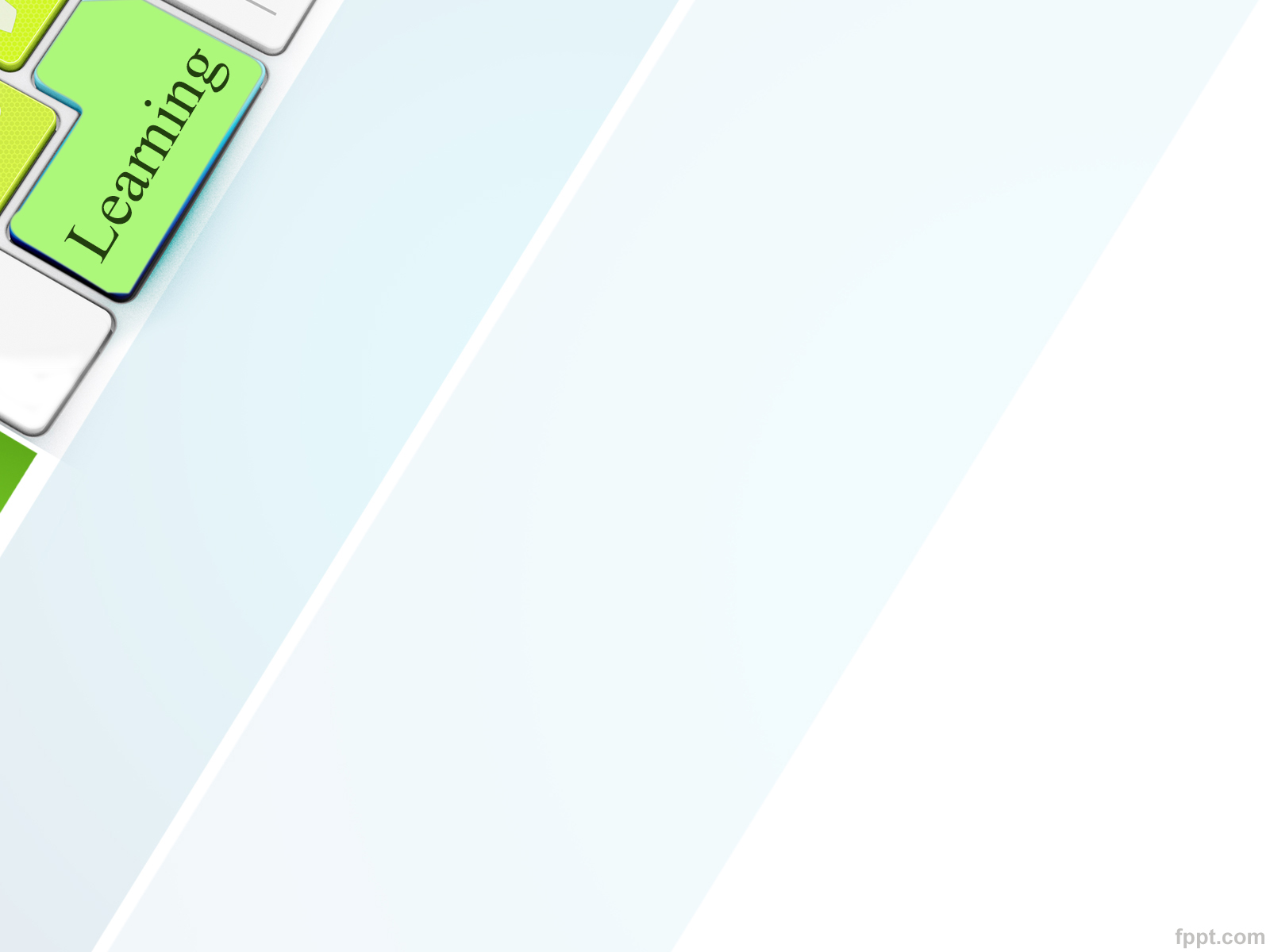 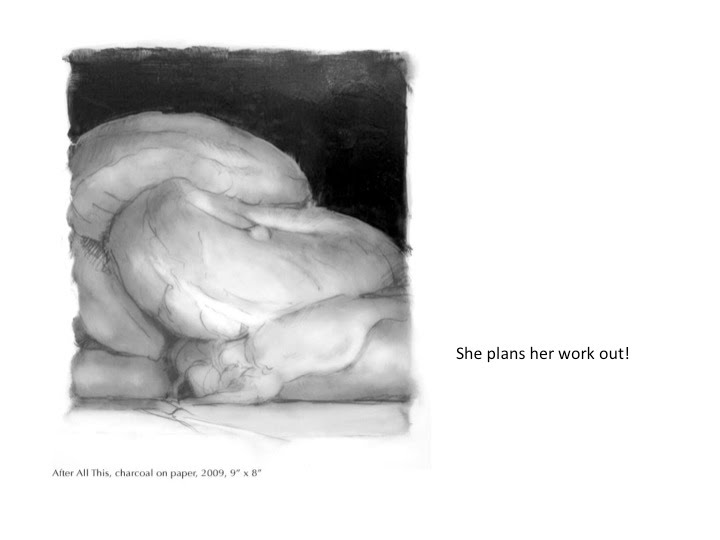 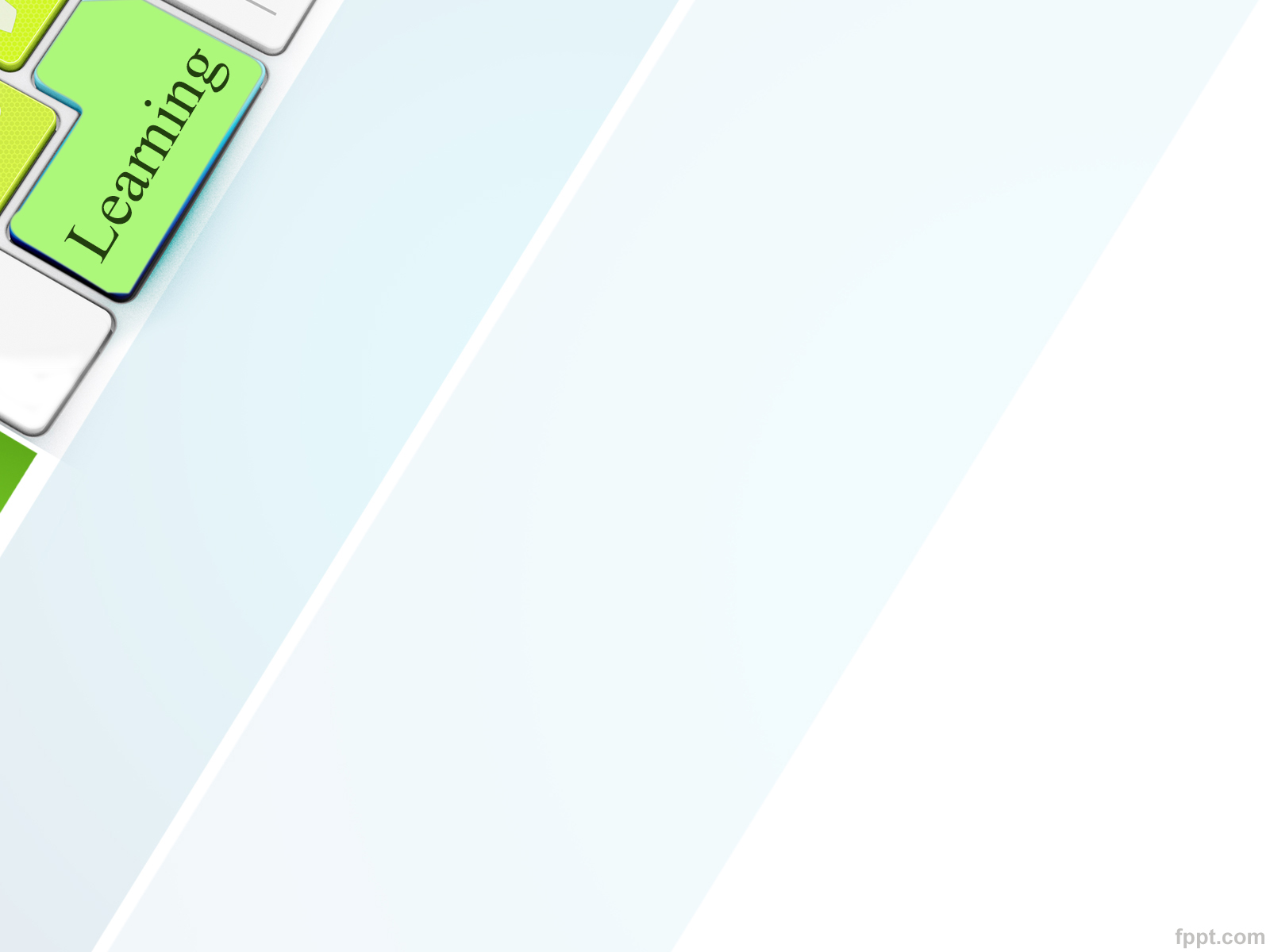 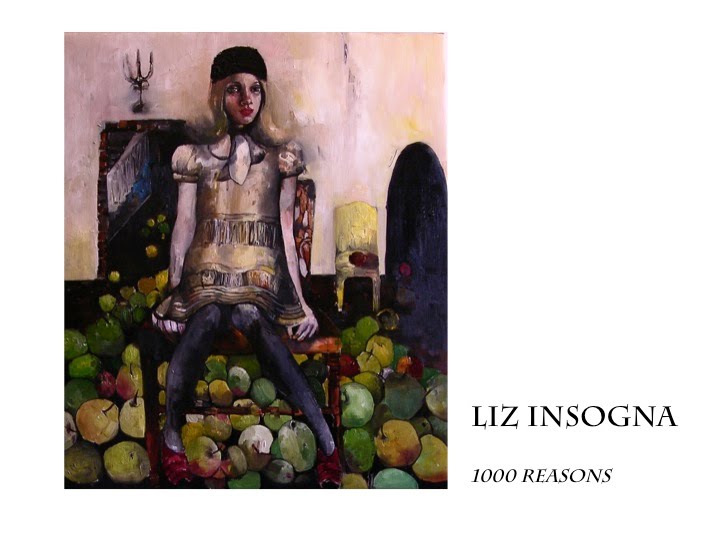 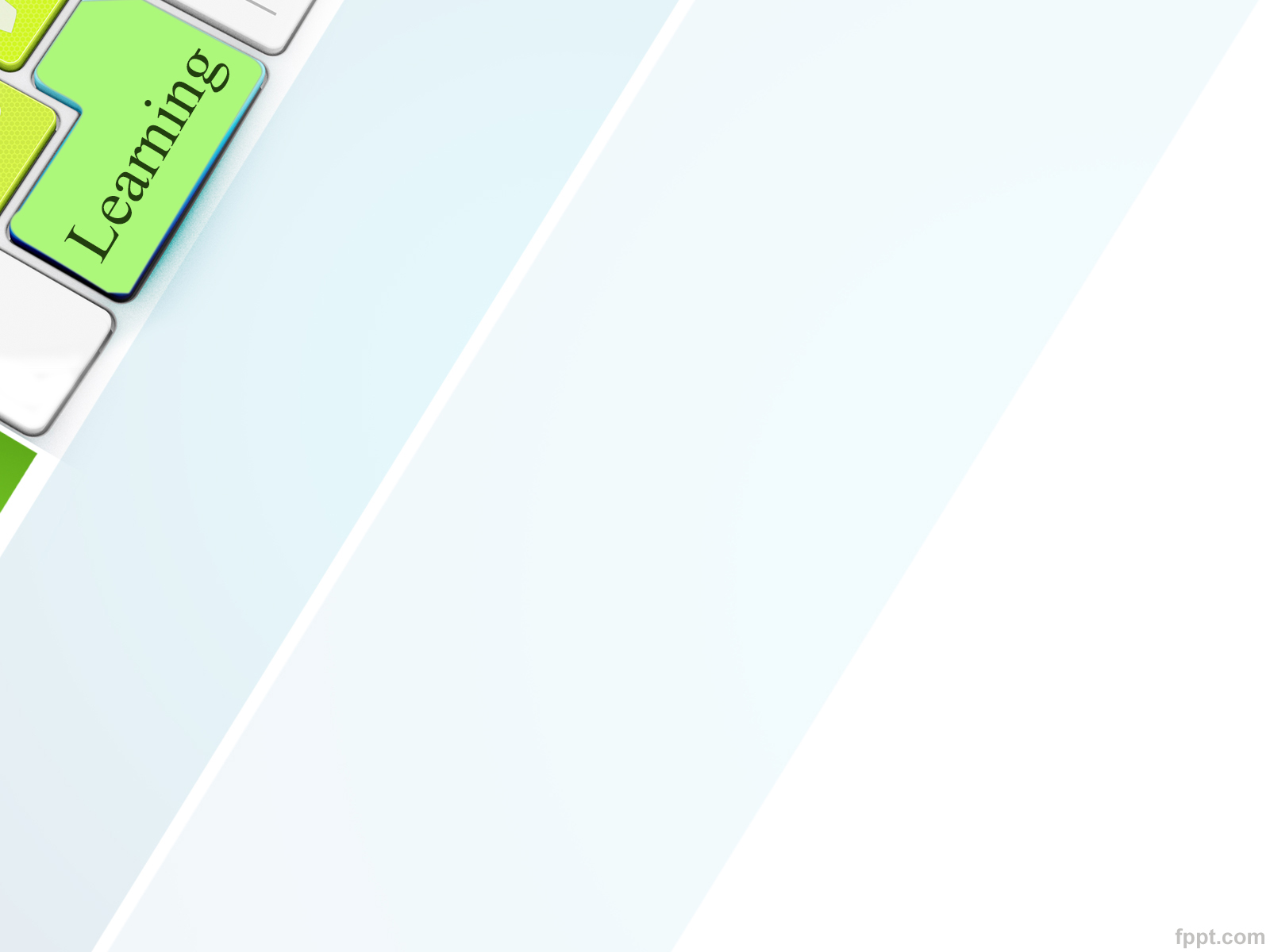 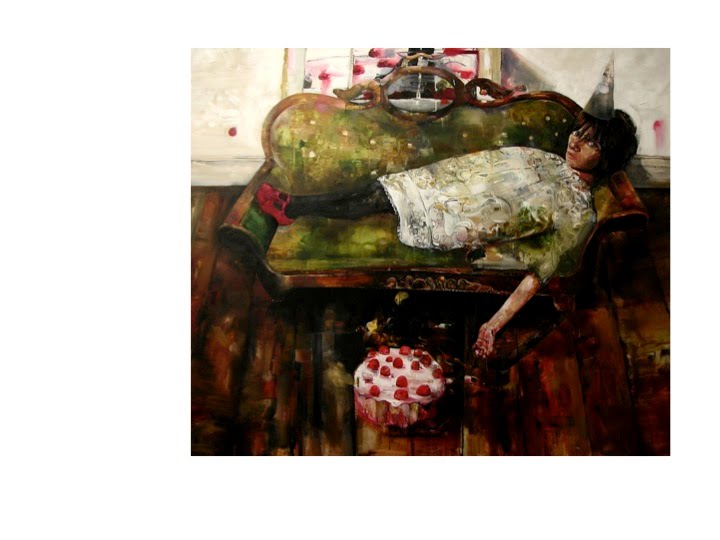 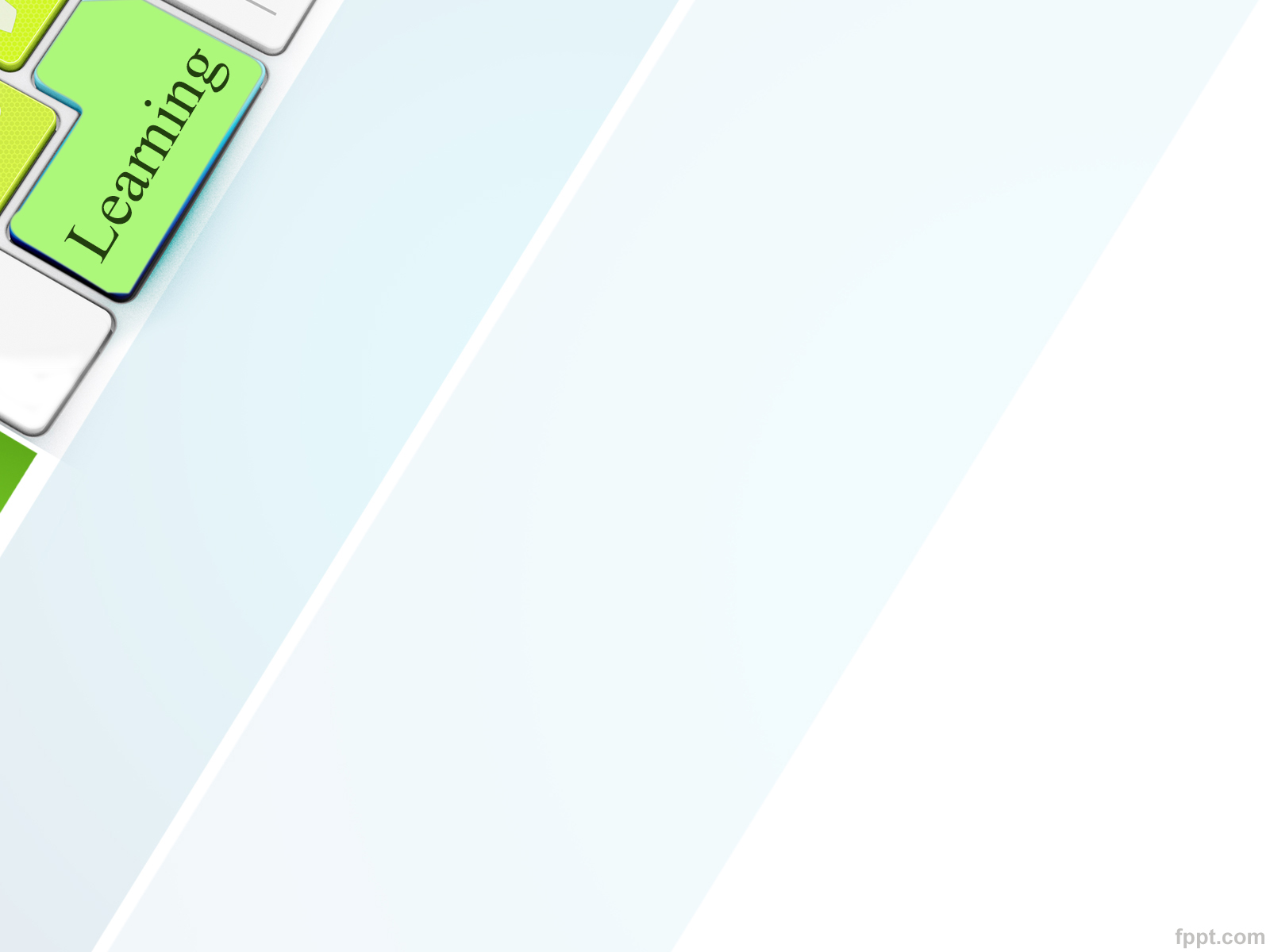 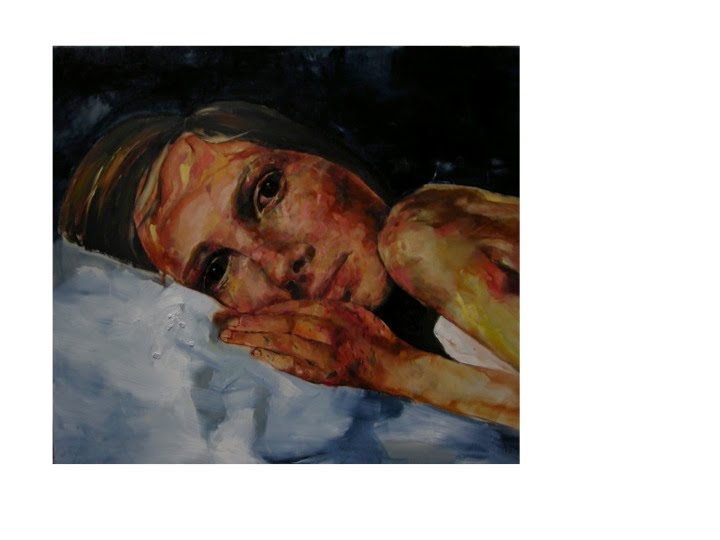 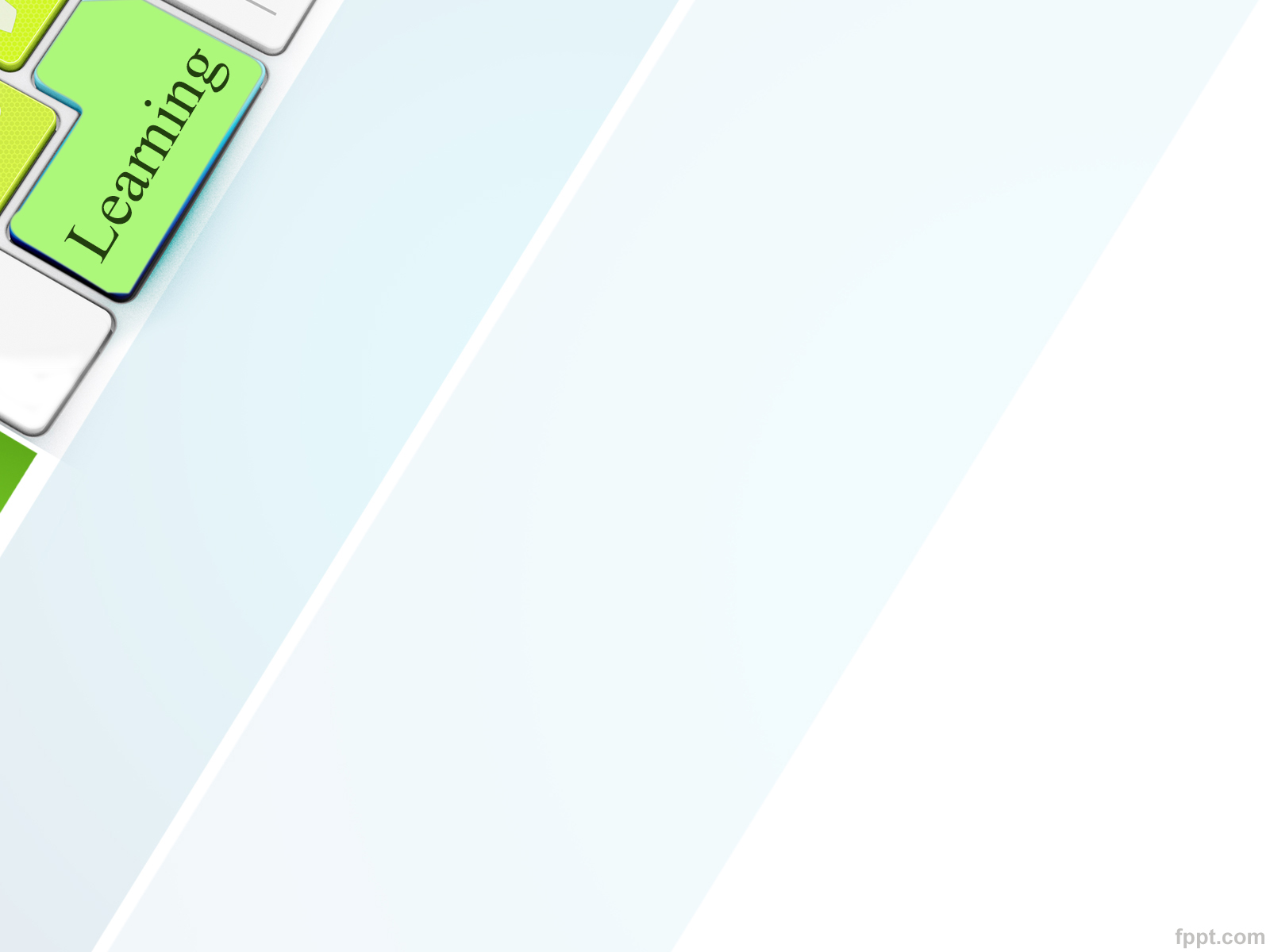 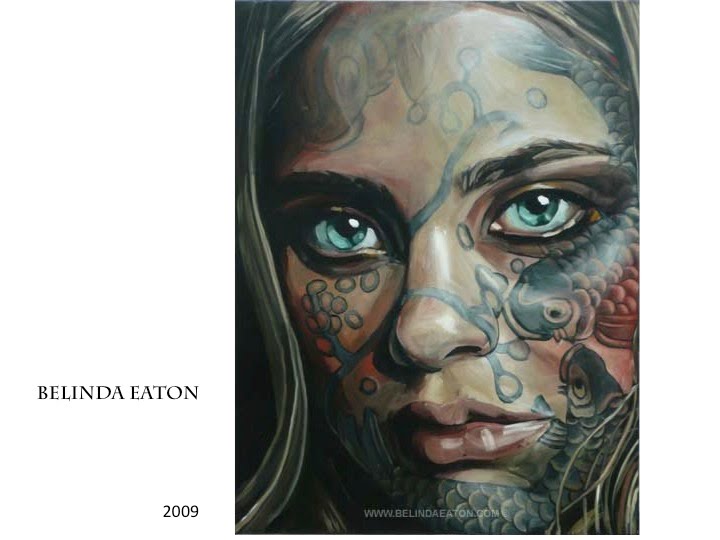 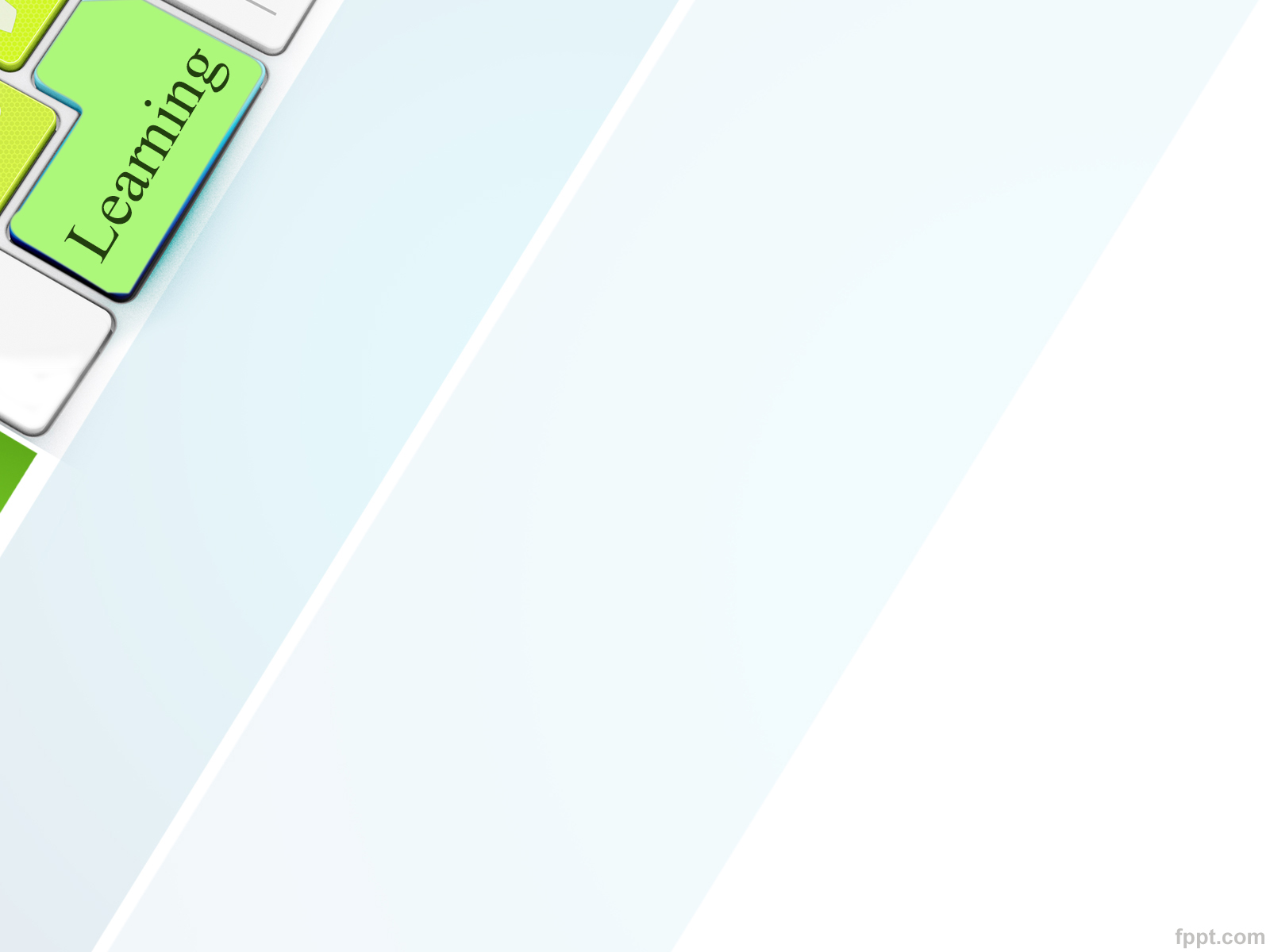 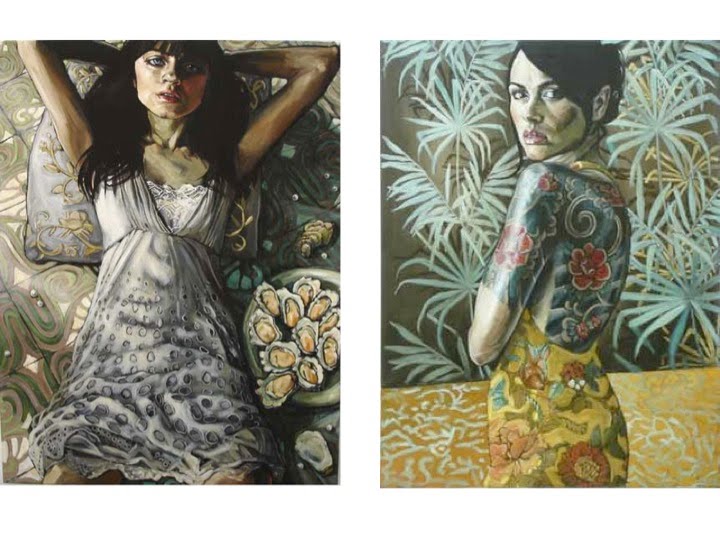 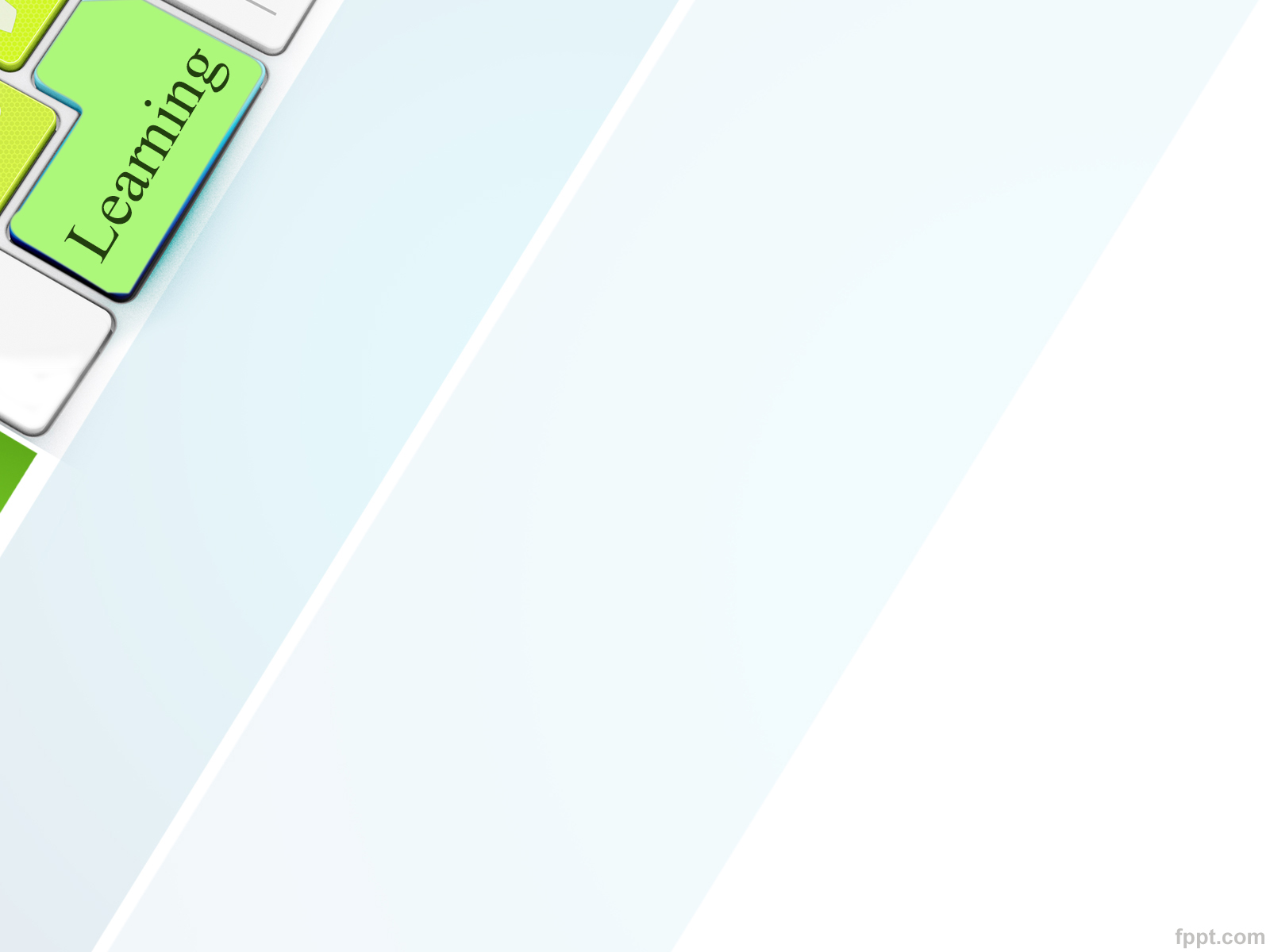 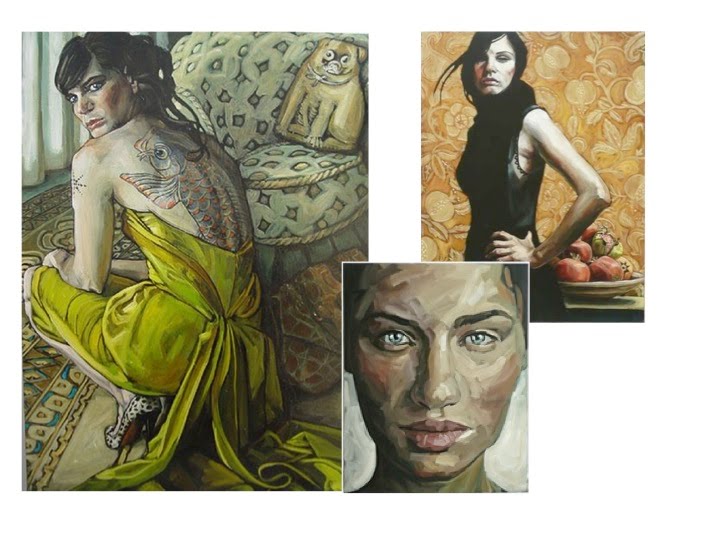 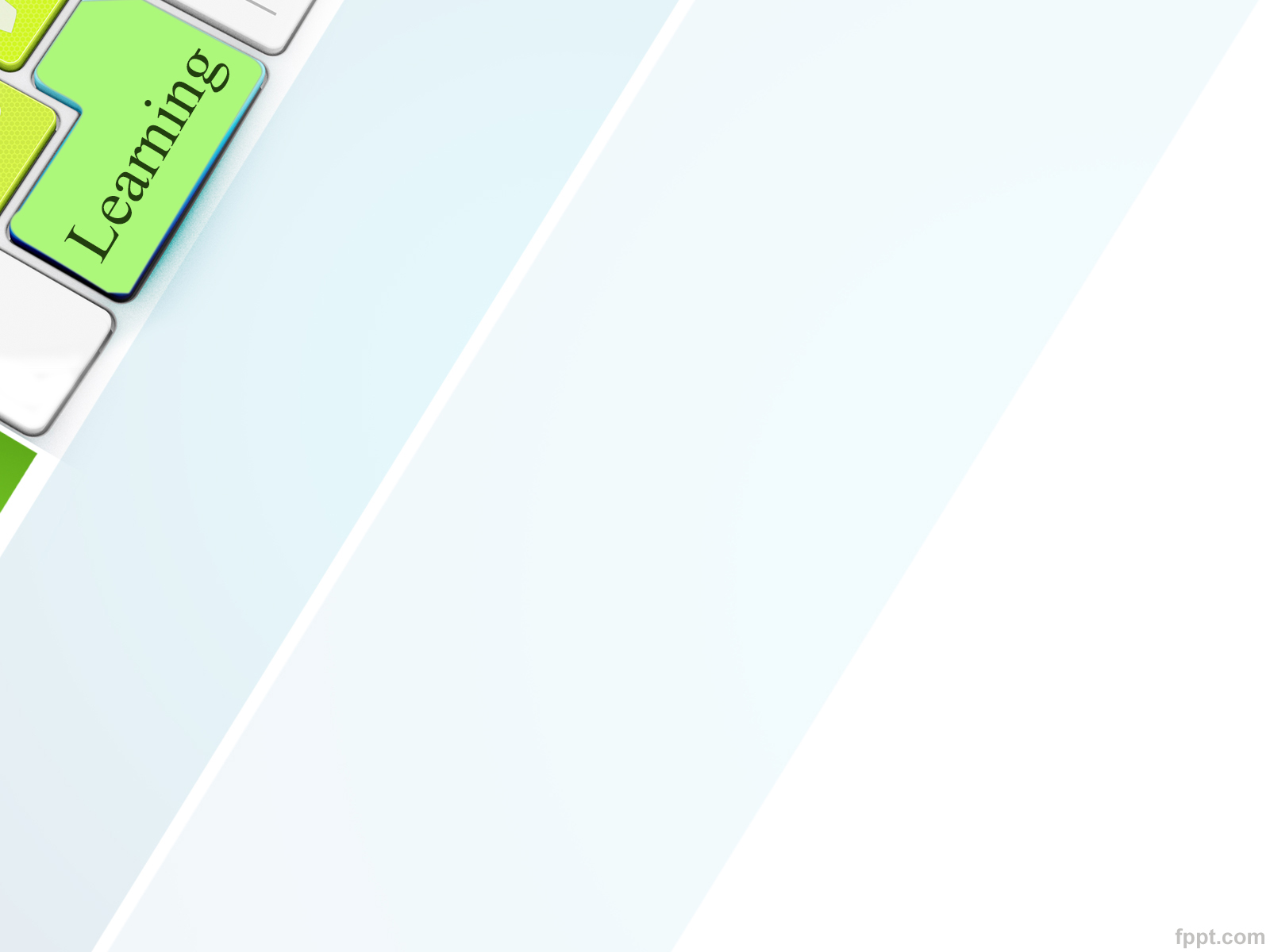 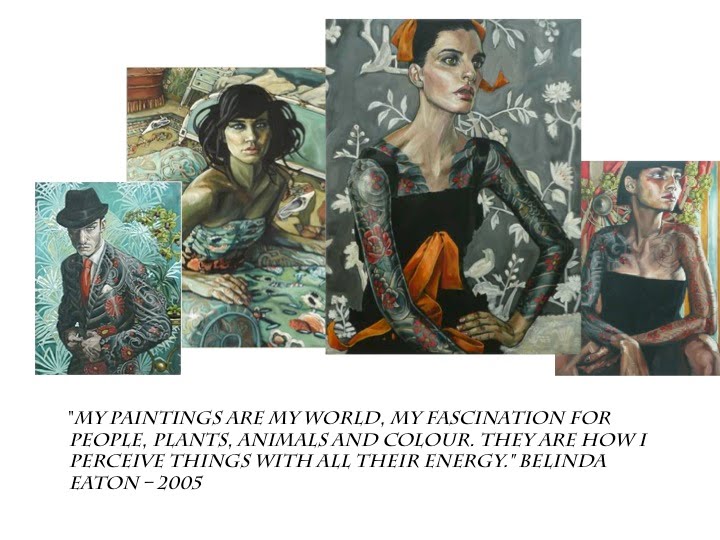 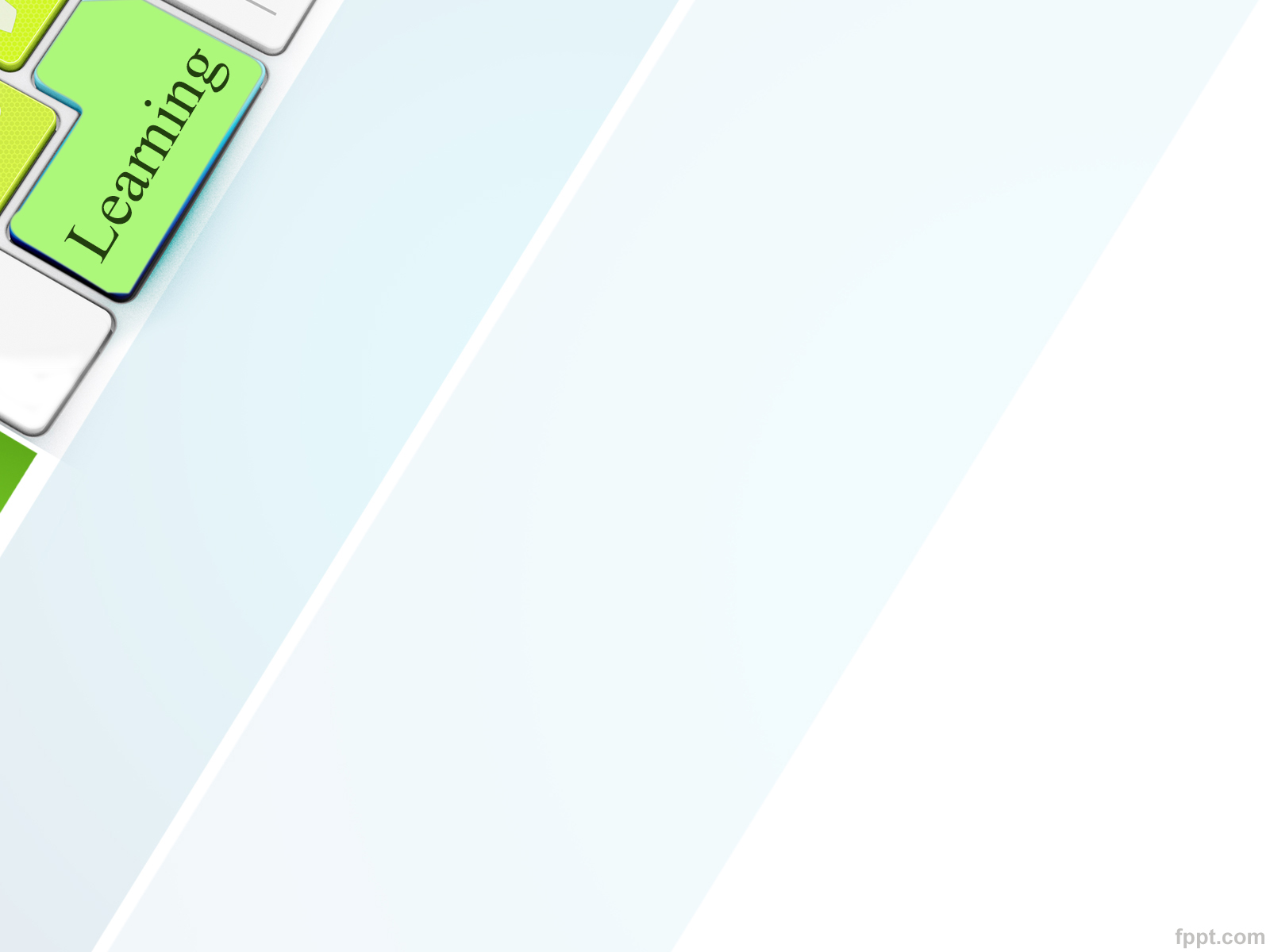 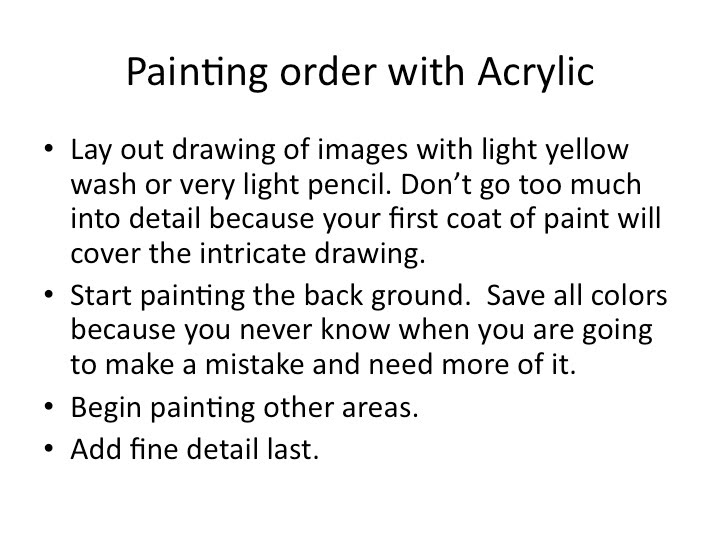 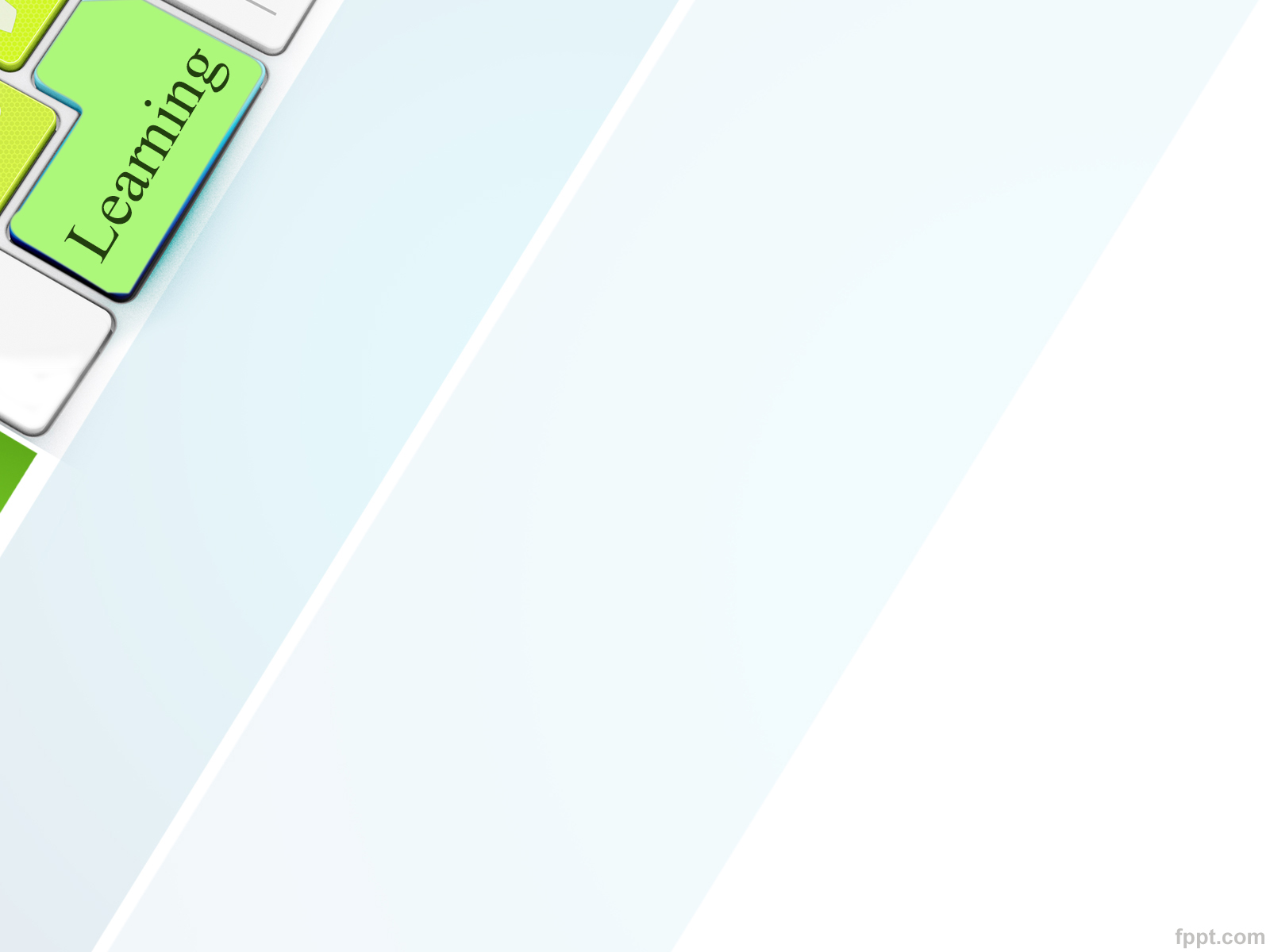 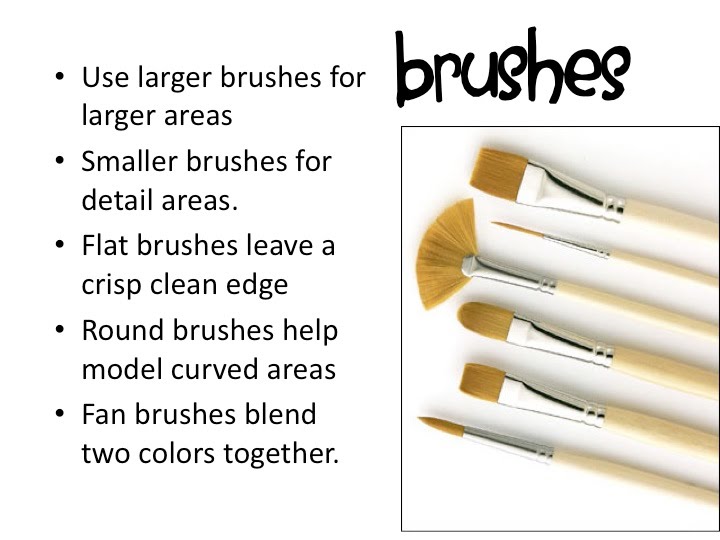 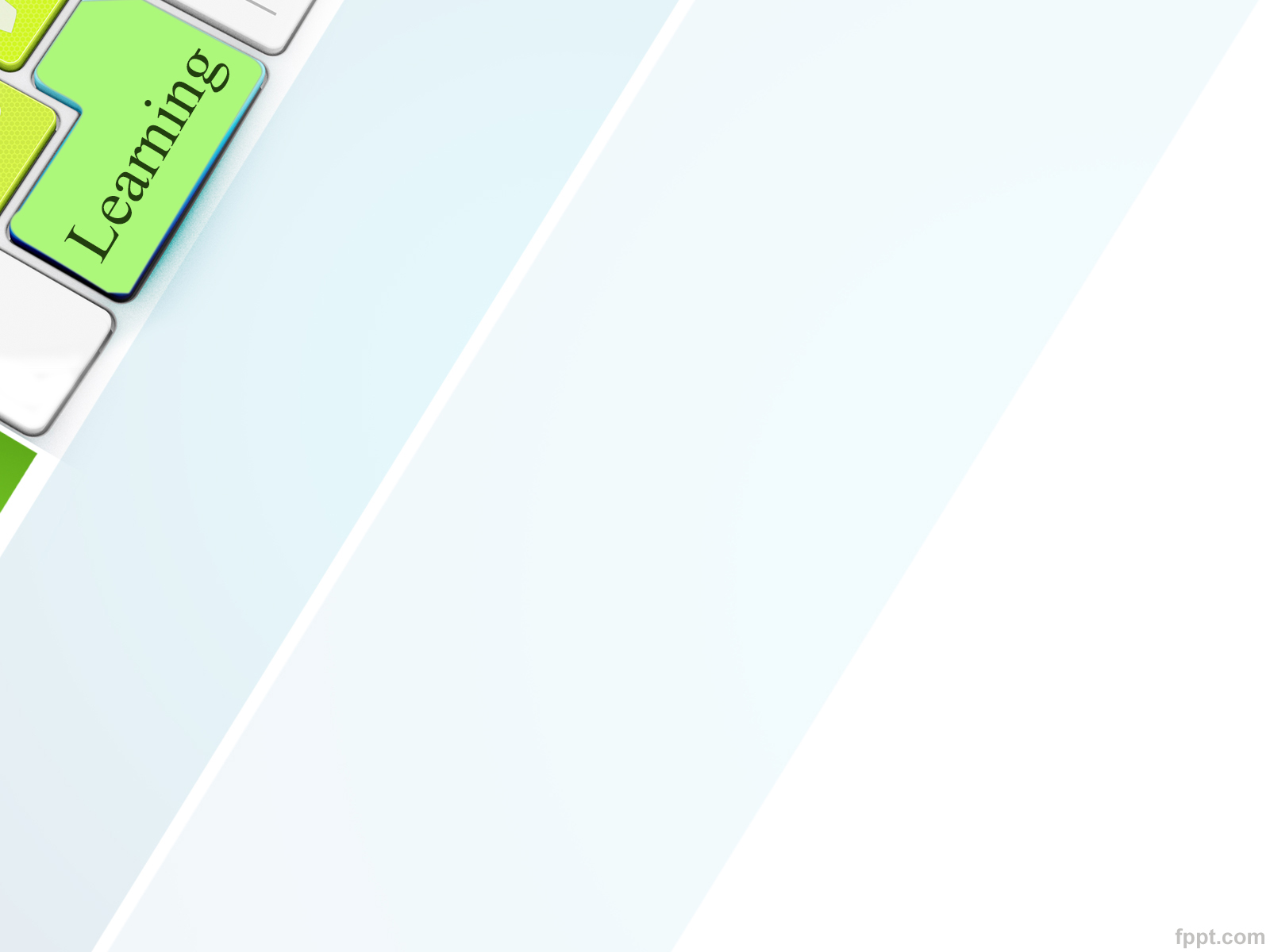 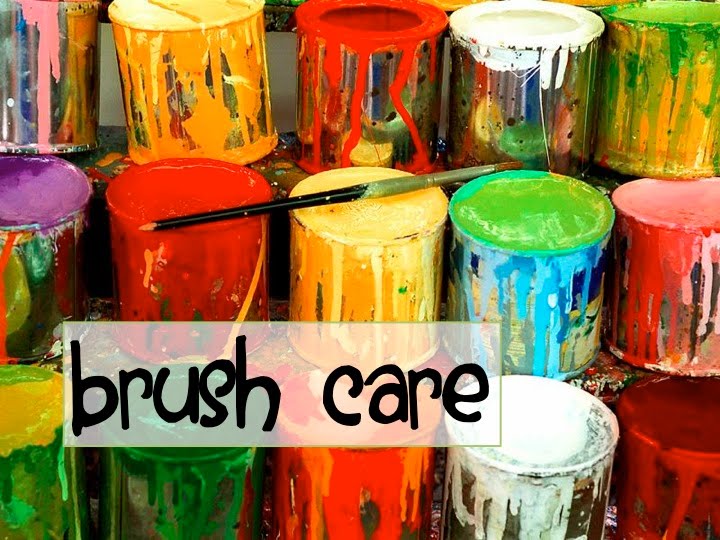 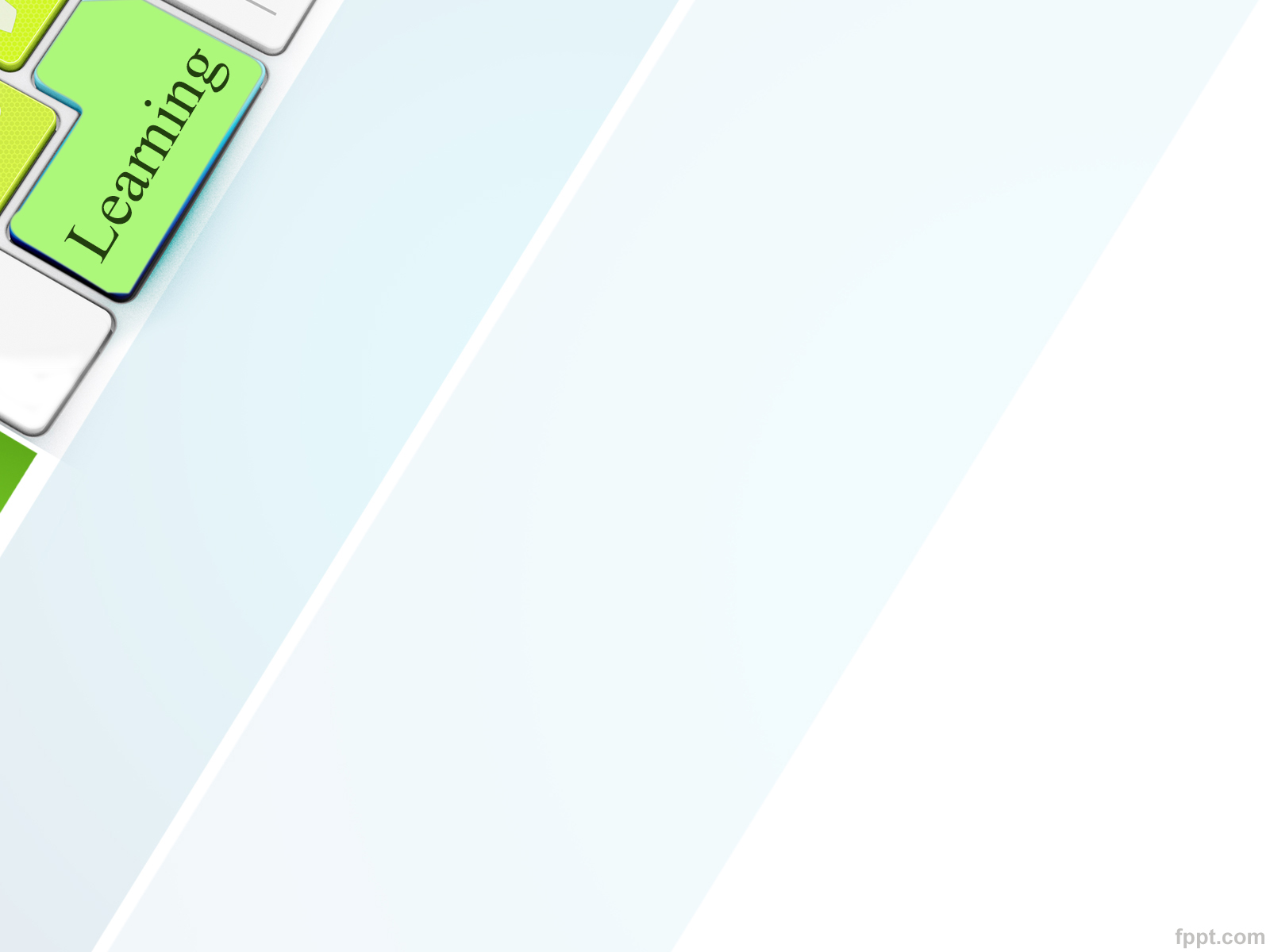 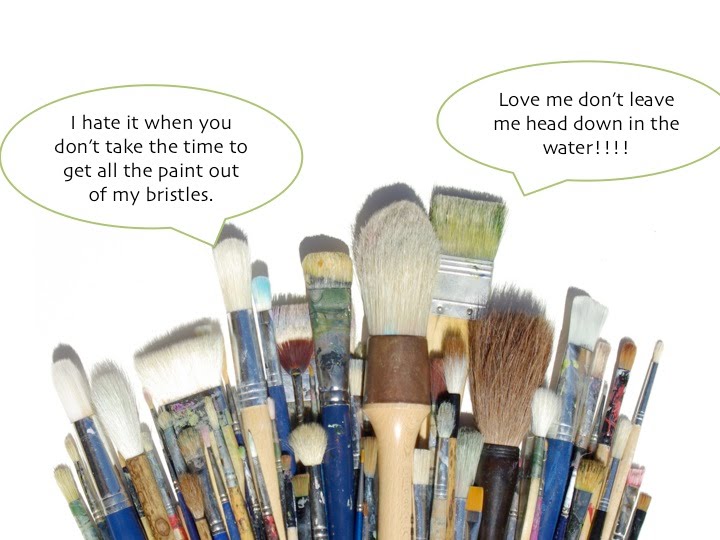 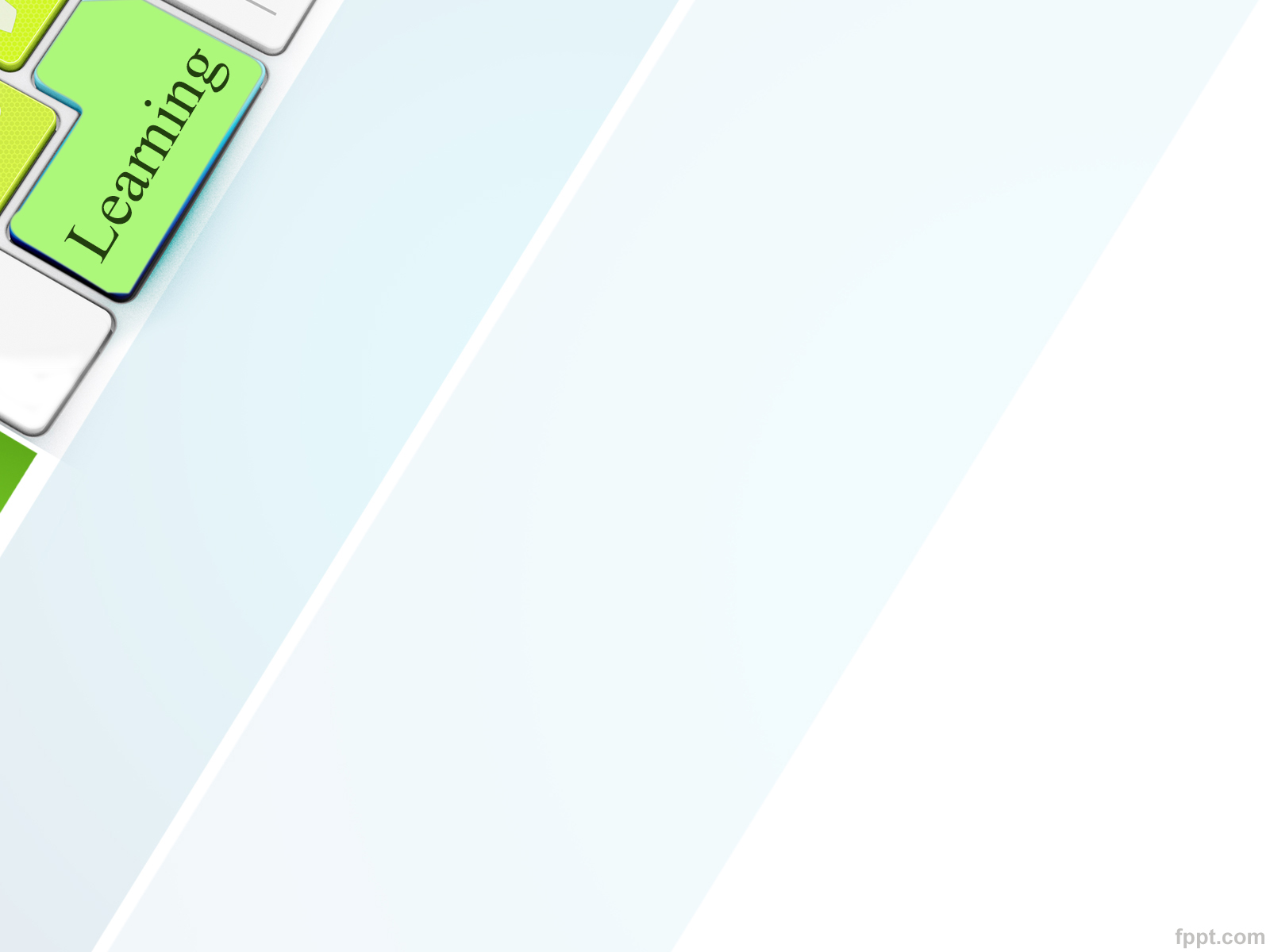 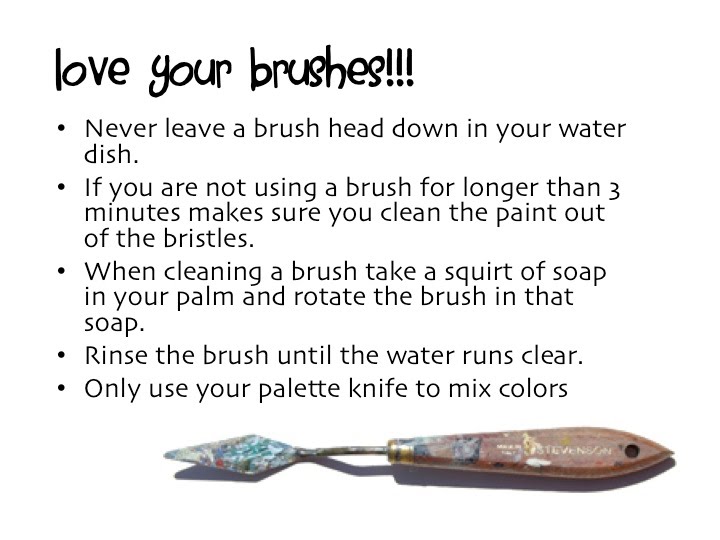 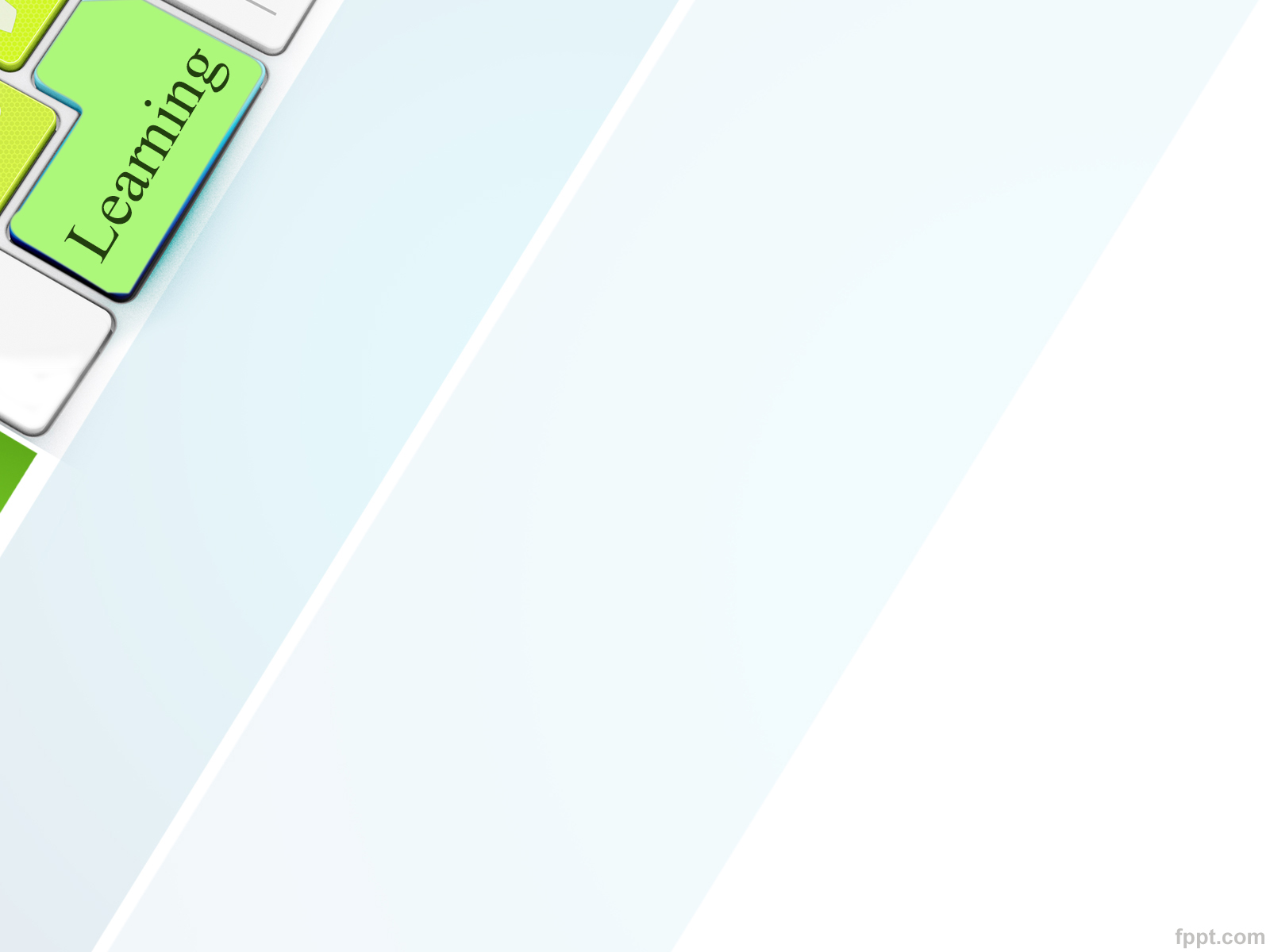 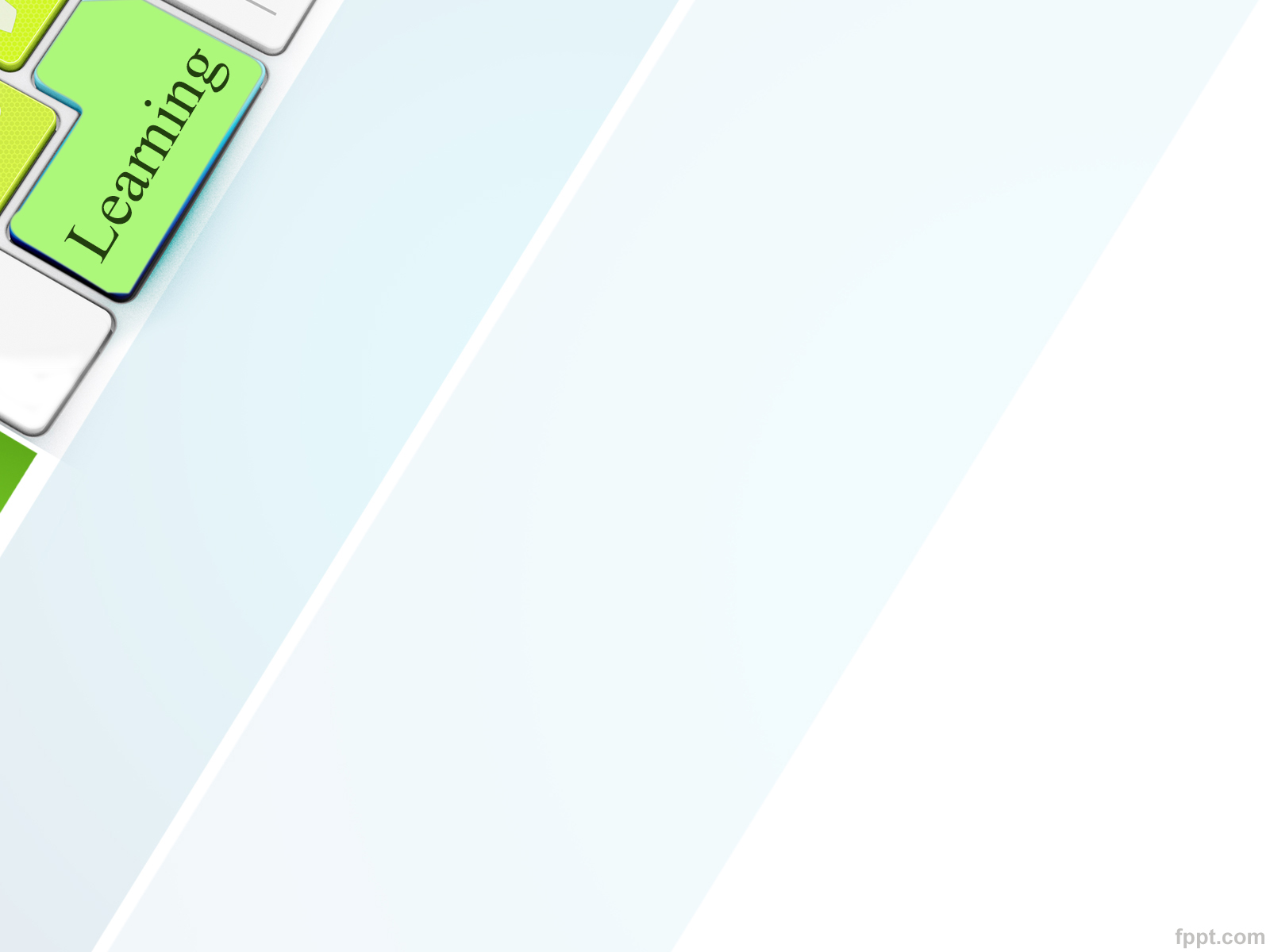 Thank You…
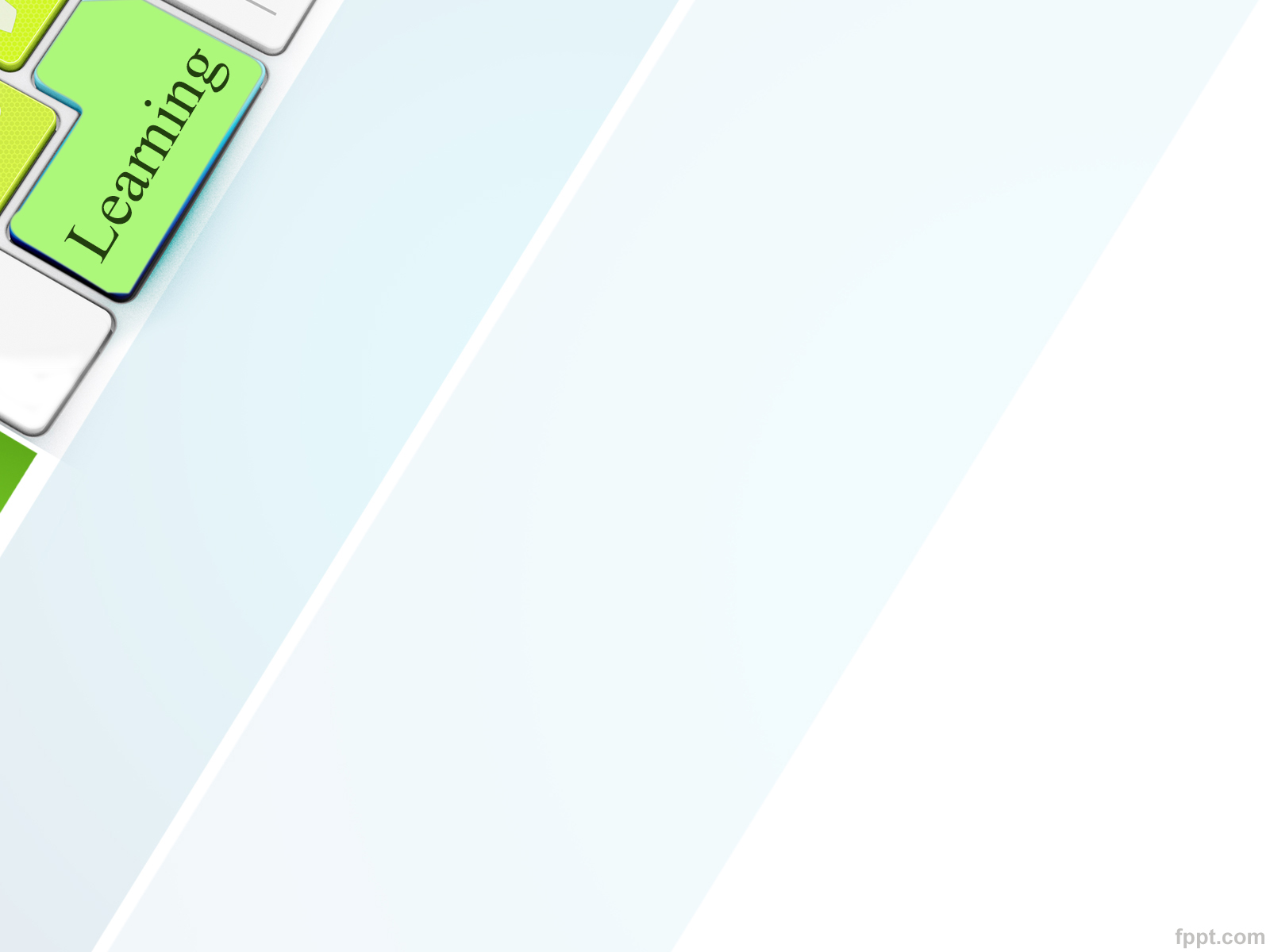 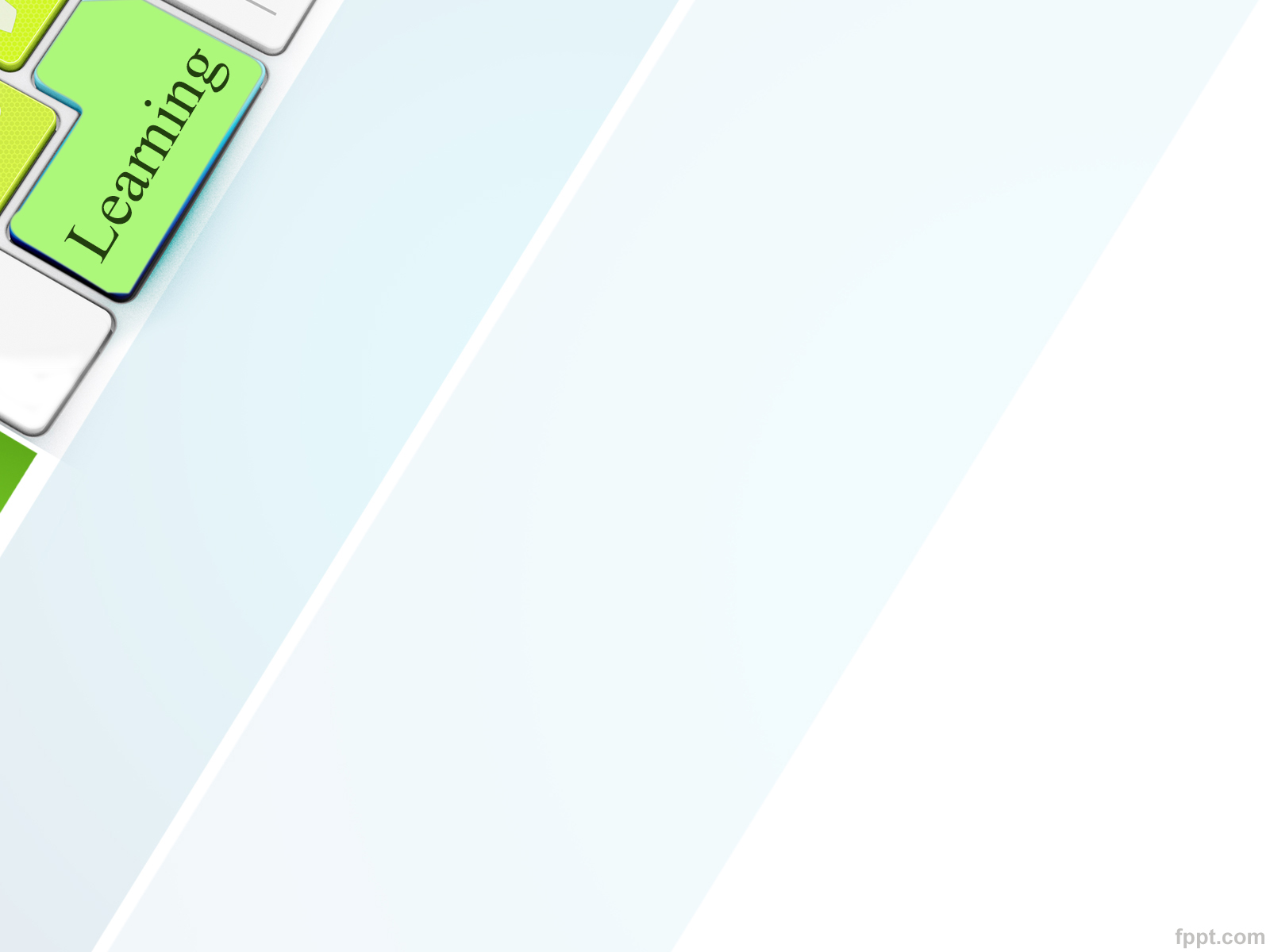 Thank You…